Kentucky's Unified Business Strategy: Statewide Workforce and Talent Team (SWATT)
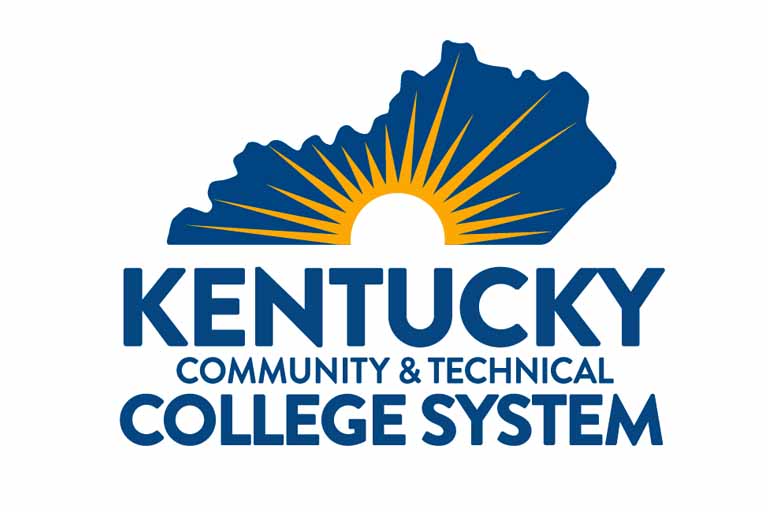 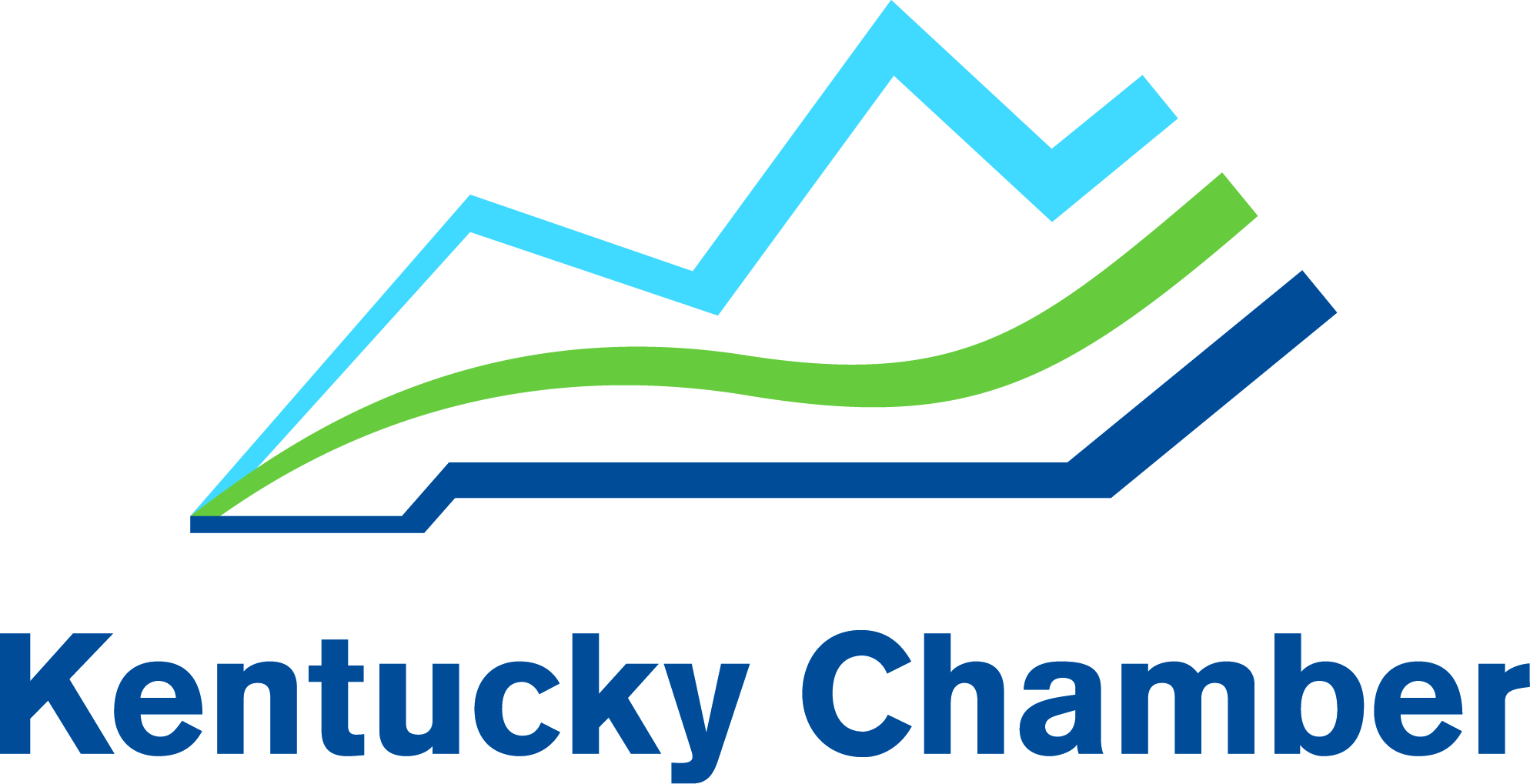 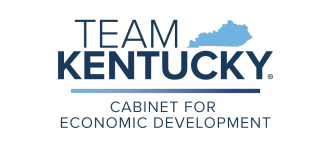 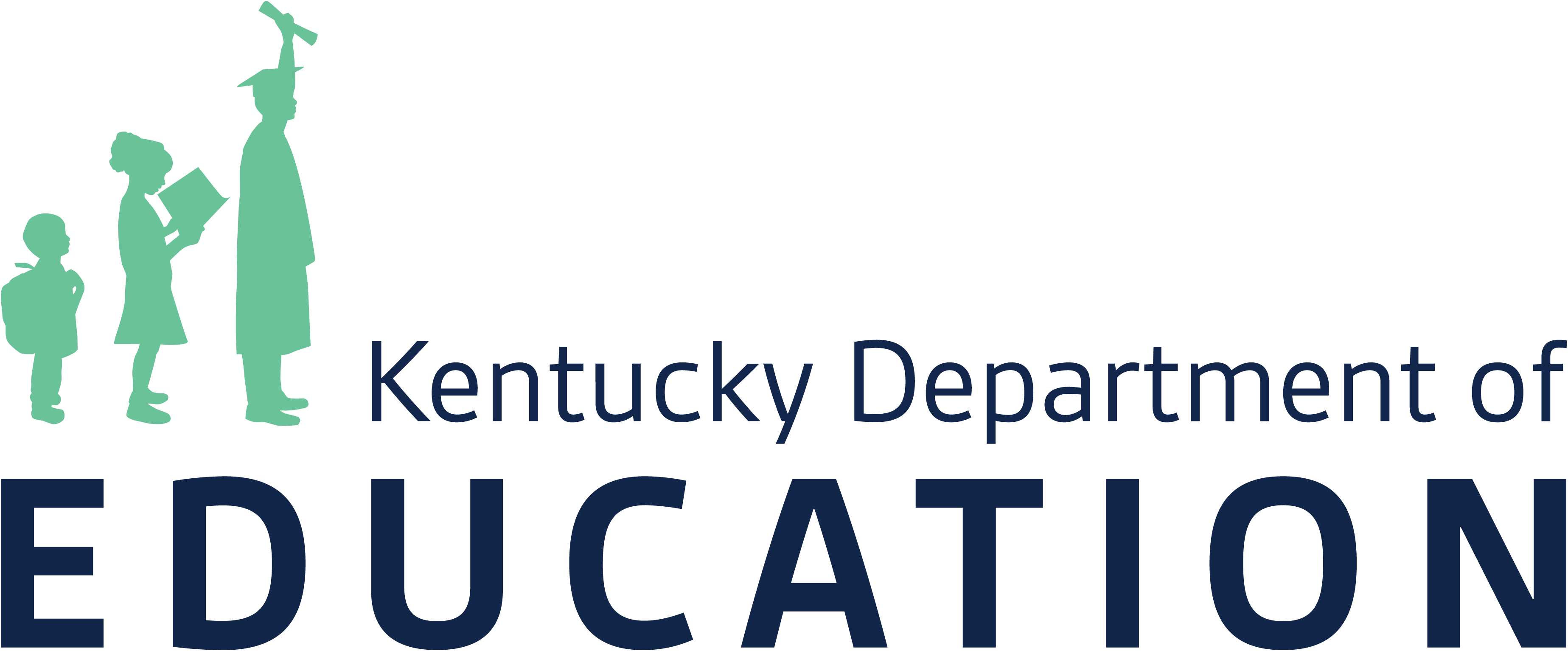 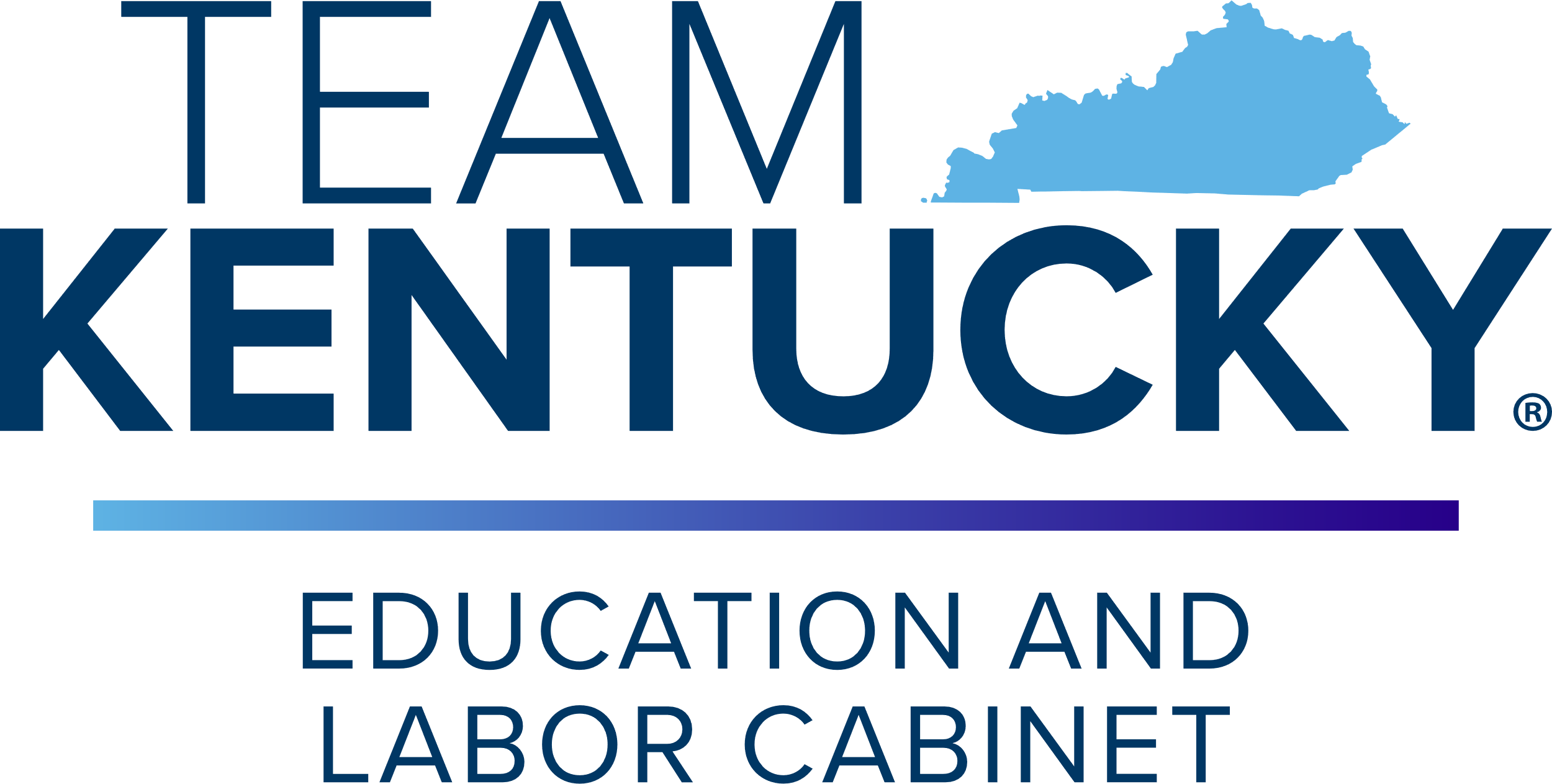 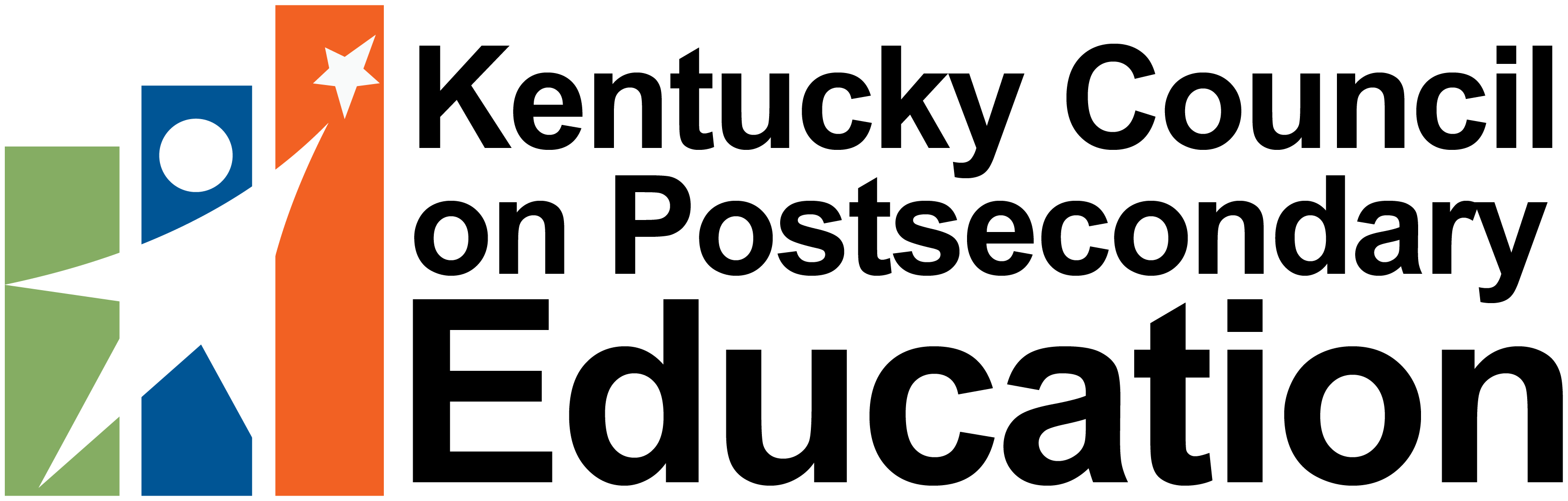 Kentucky’s SWATT Initiative
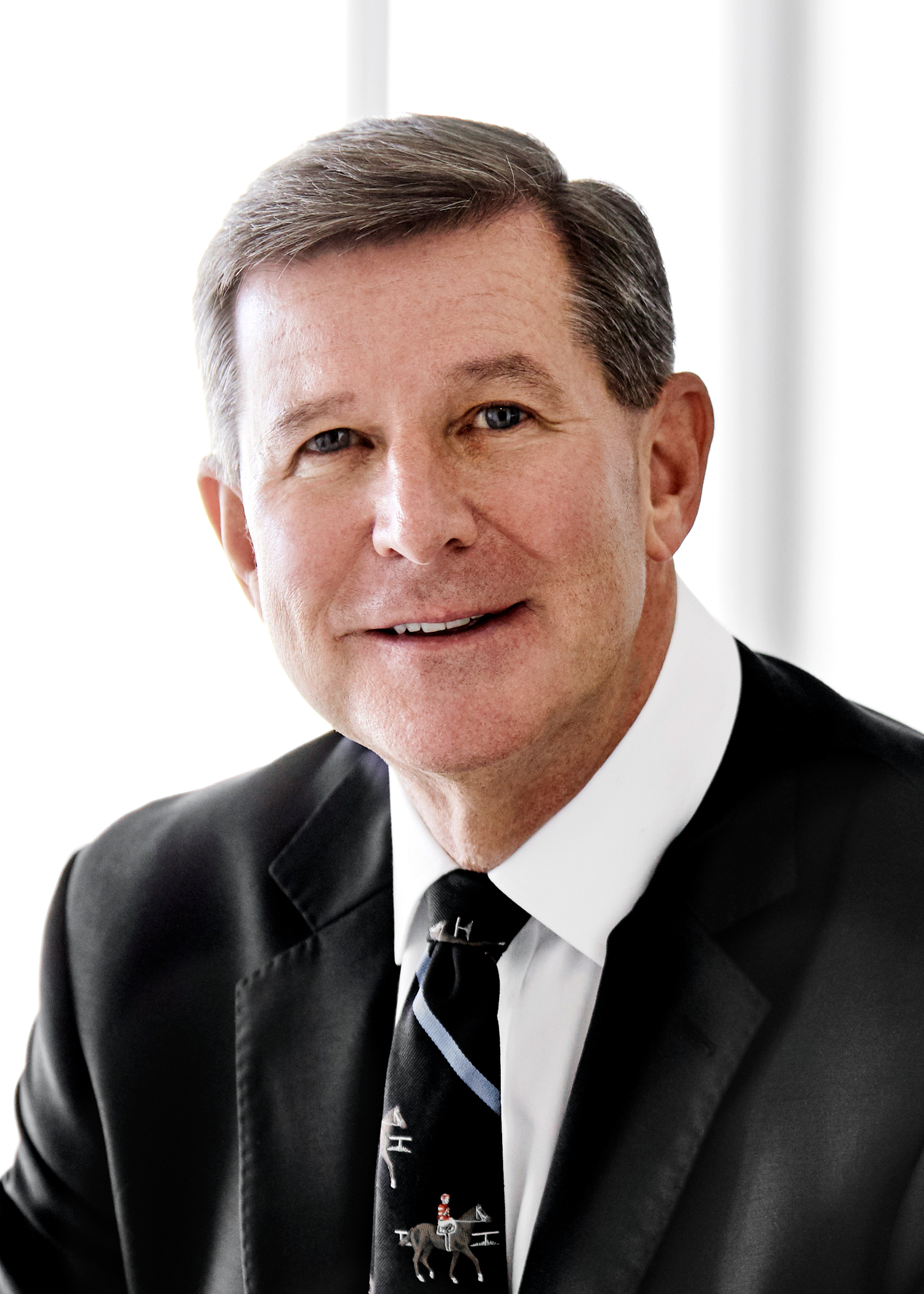 Secretary Jeff Noel
Kentucky Cabinet for Economic Development
Secretary Jamie Link Kentucky Education 
and Labor Cabinet
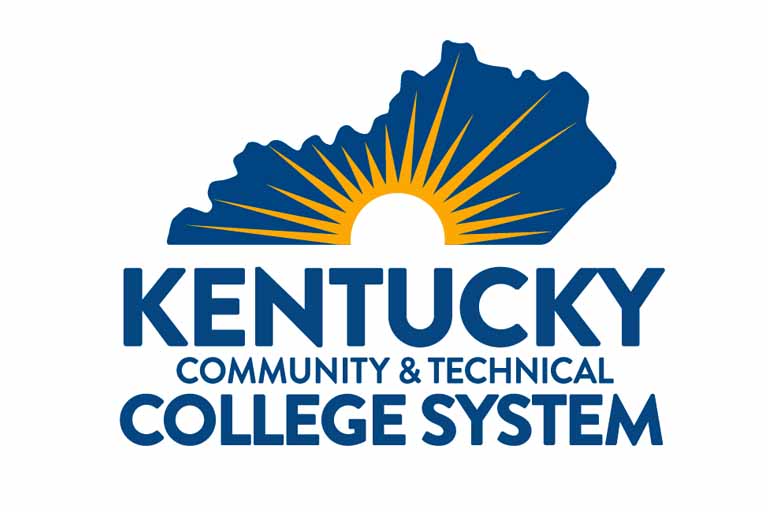 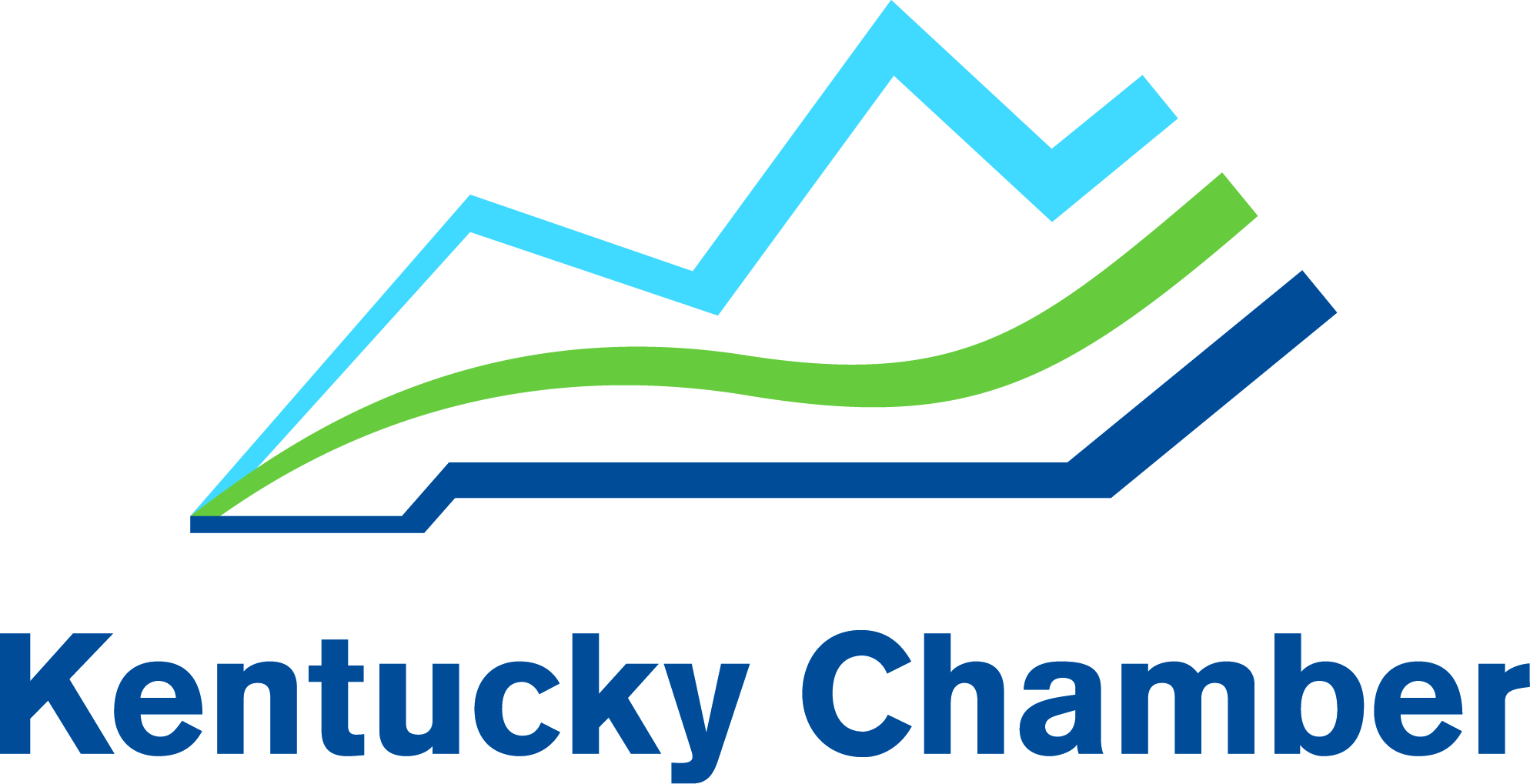 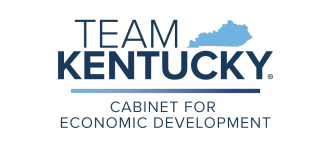 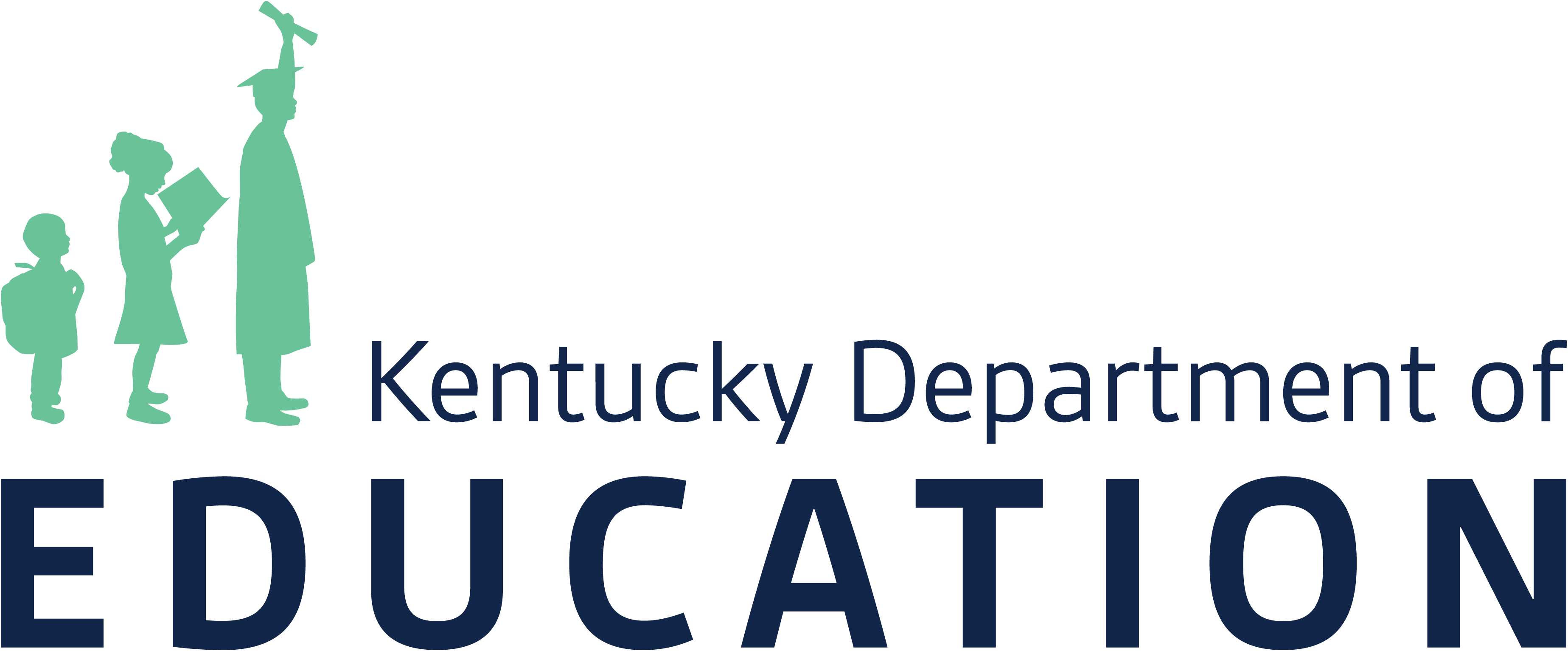 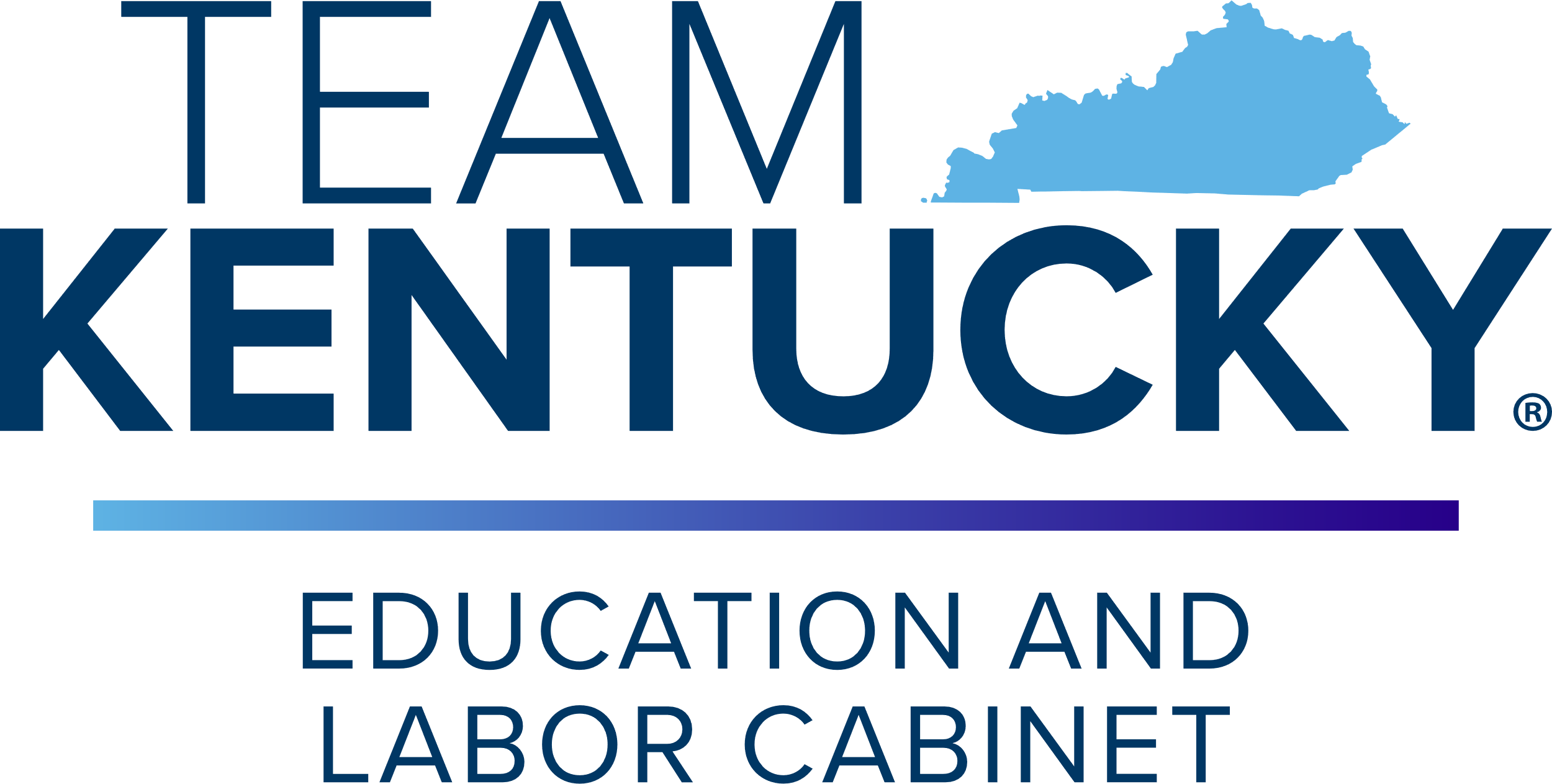 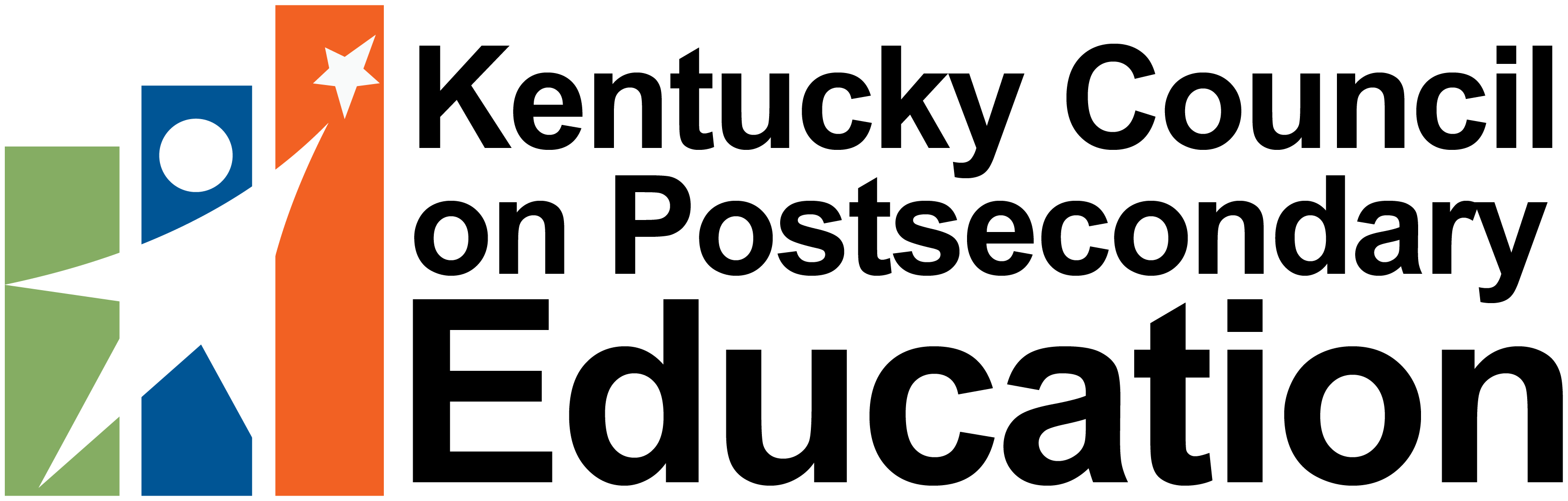 What is SWATT?
Develop a sustainable and effective workforce system responsive to the needs of Kentucky businesses and citizens
By working in tandem with regional communities to collaborate and align the delivery of workforce solutions
To develop a streamlined workforce development system that delivers actionable solutions for employers and citizens
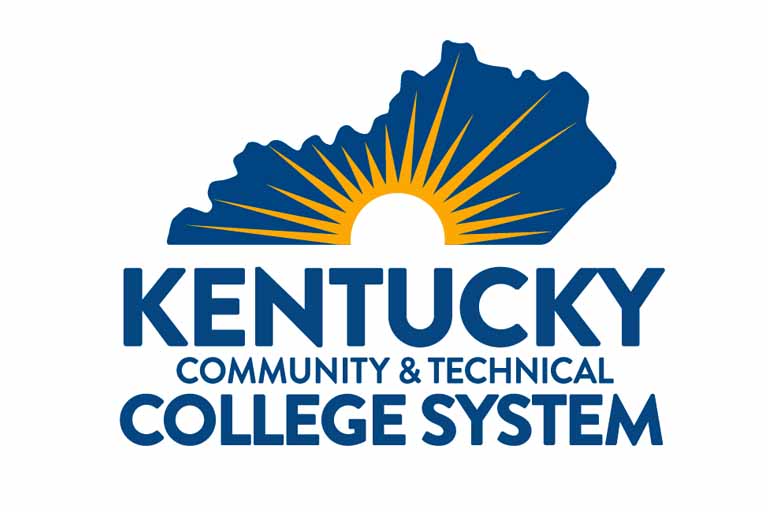 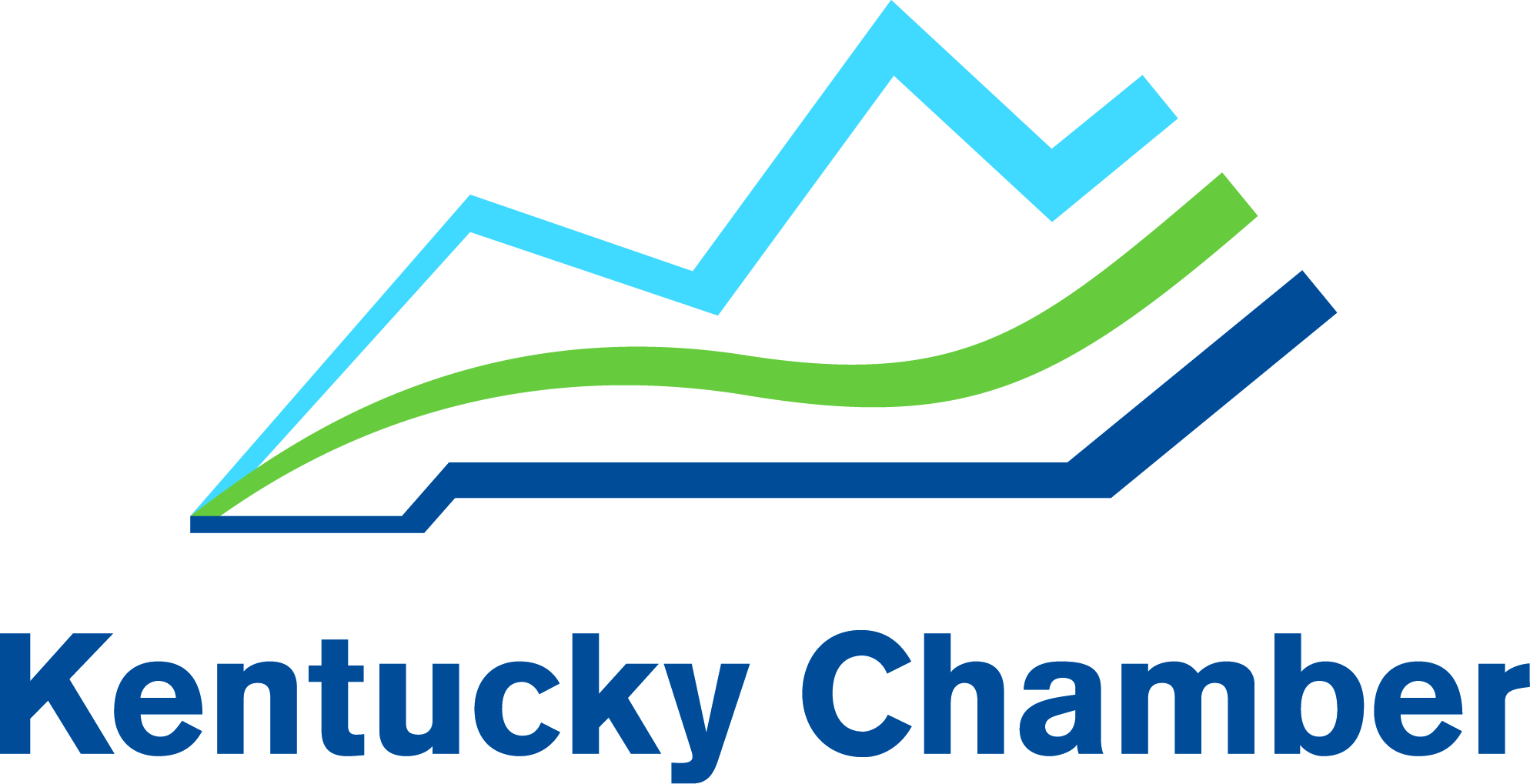 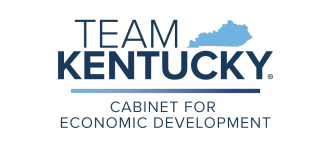 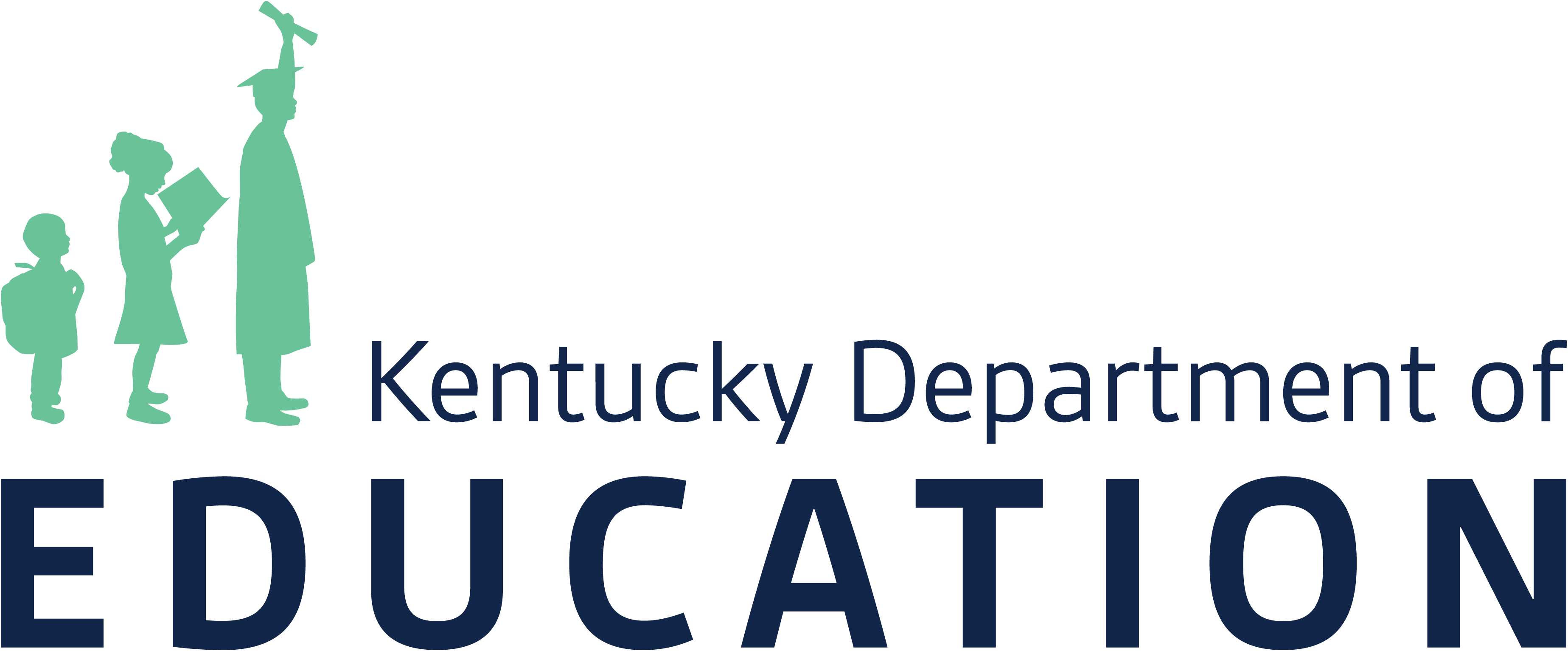 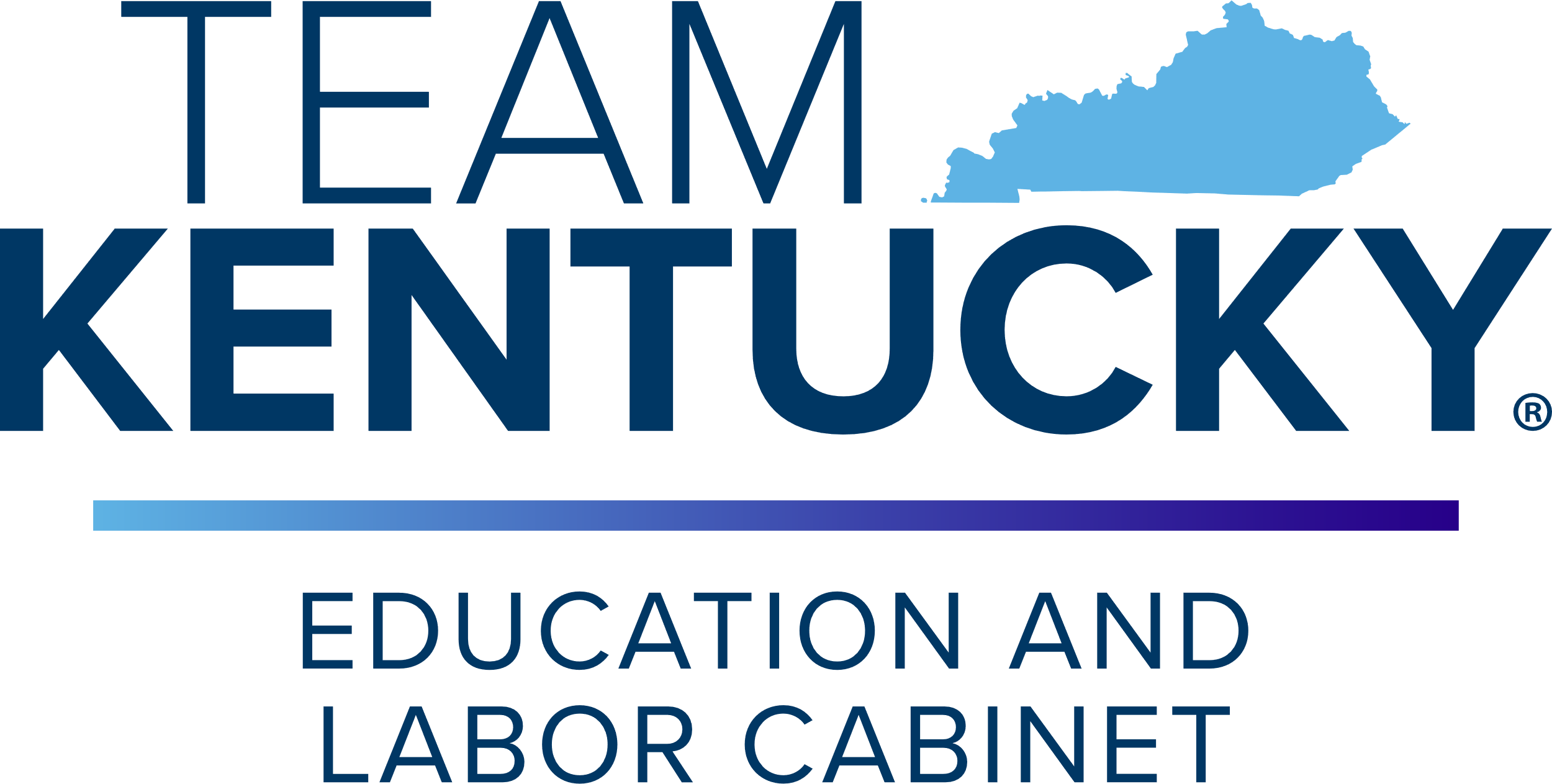 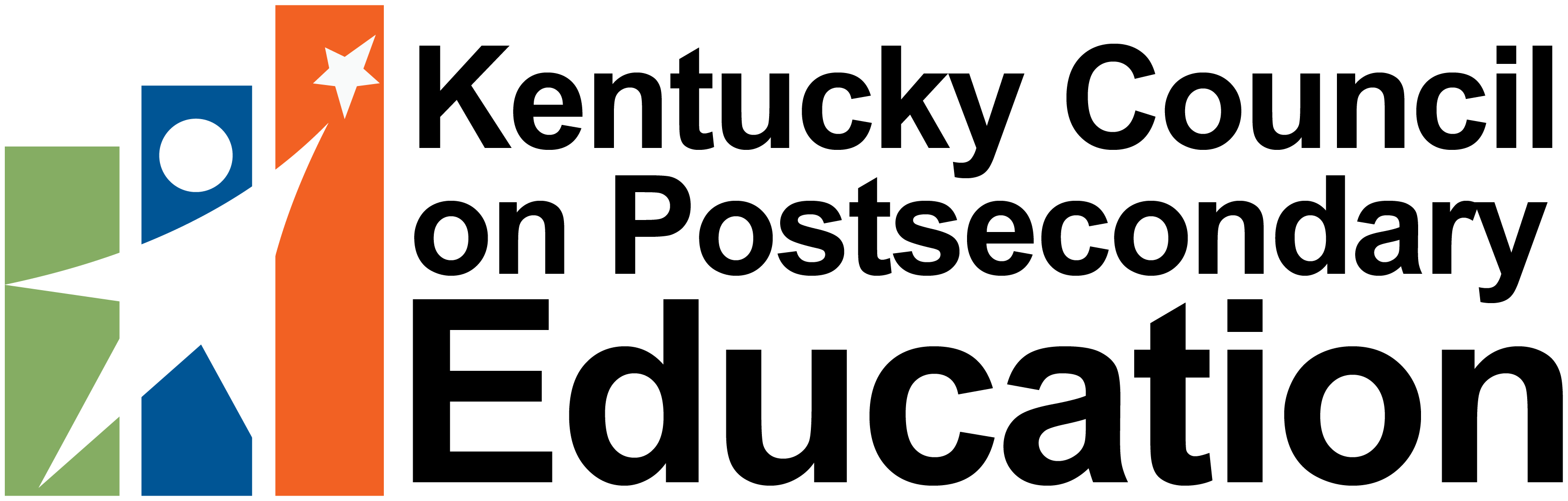 SWATT’s Key Objectives
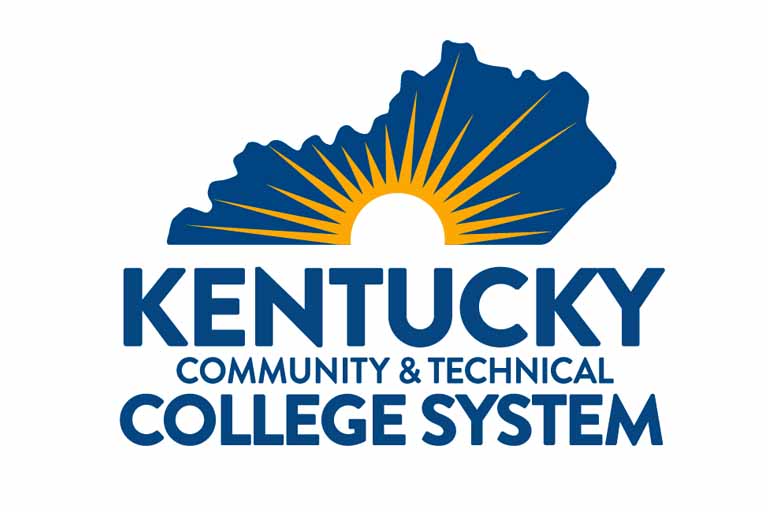 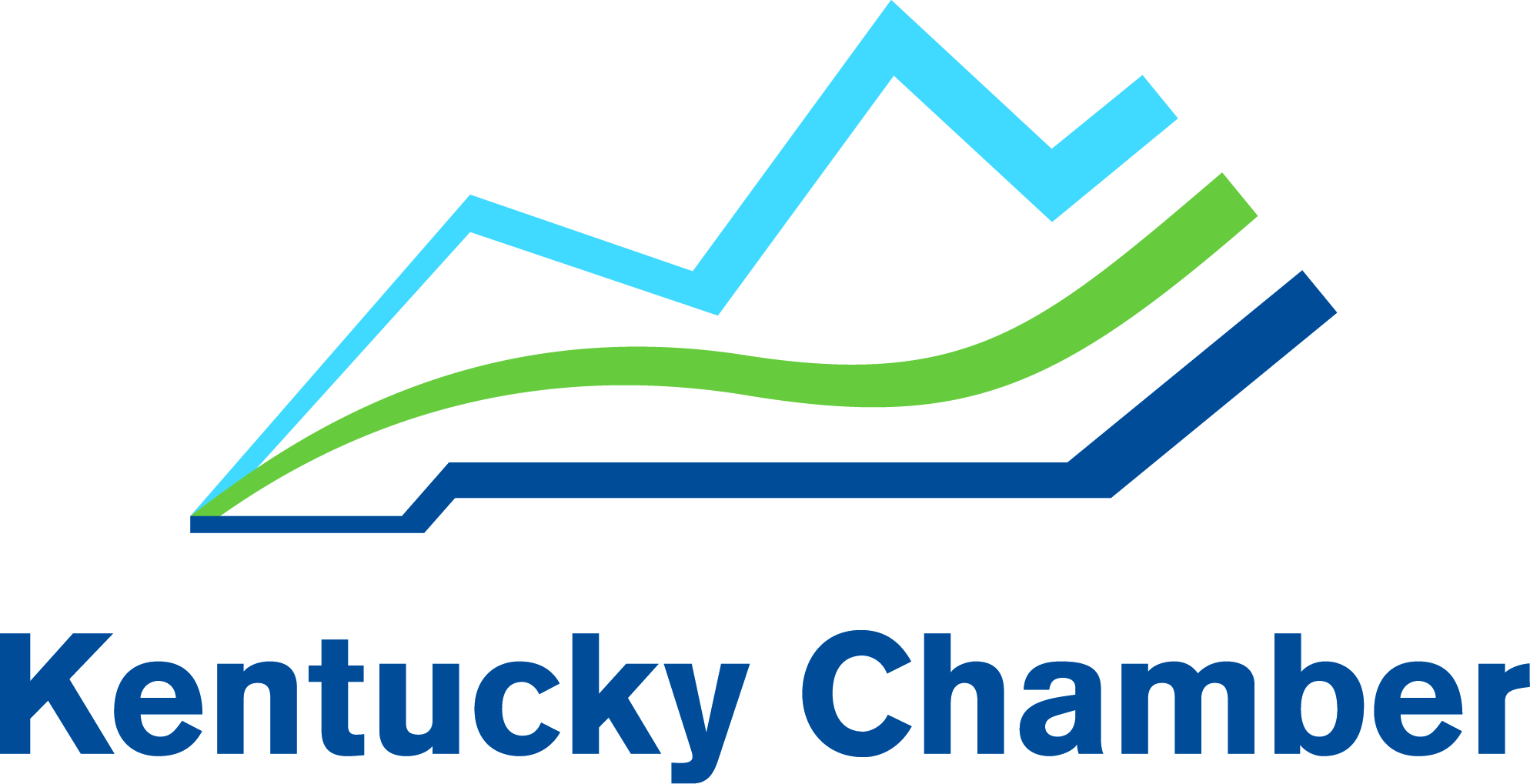 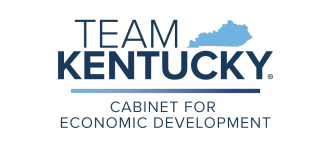 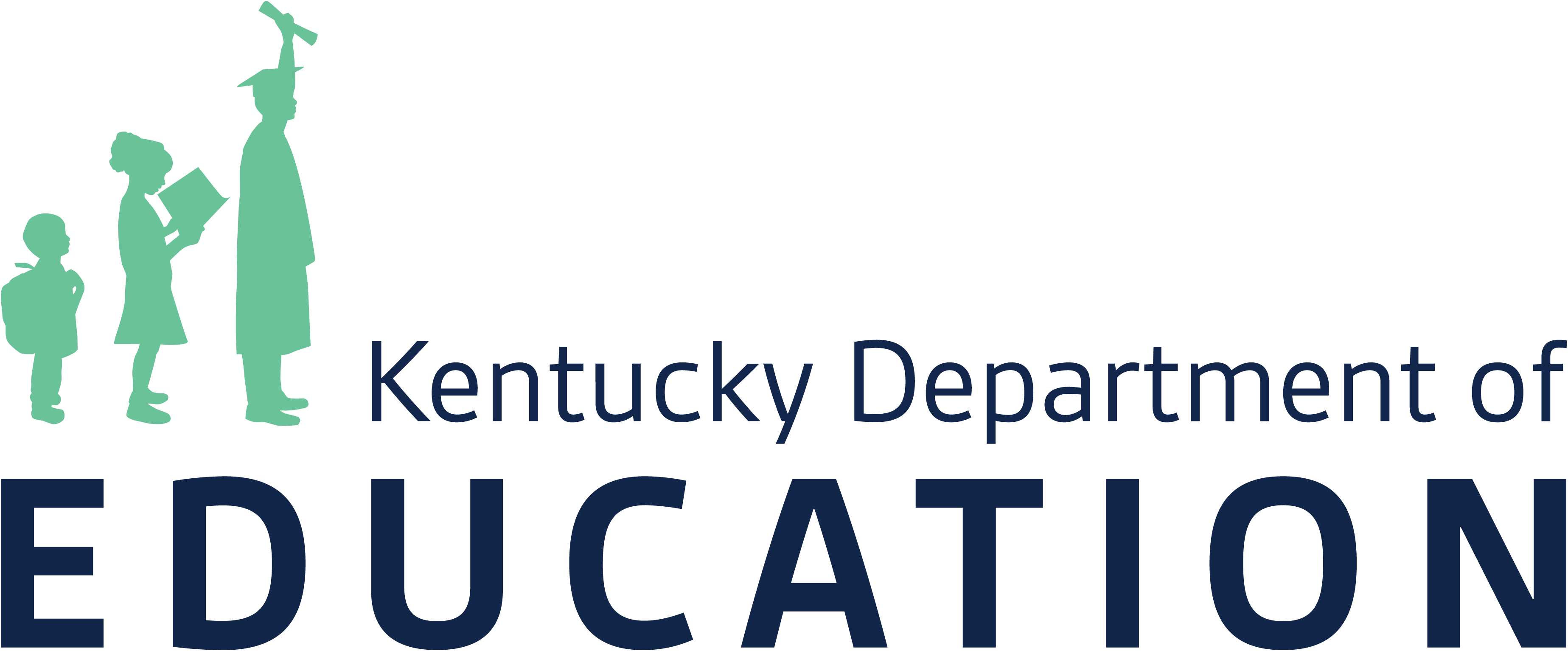 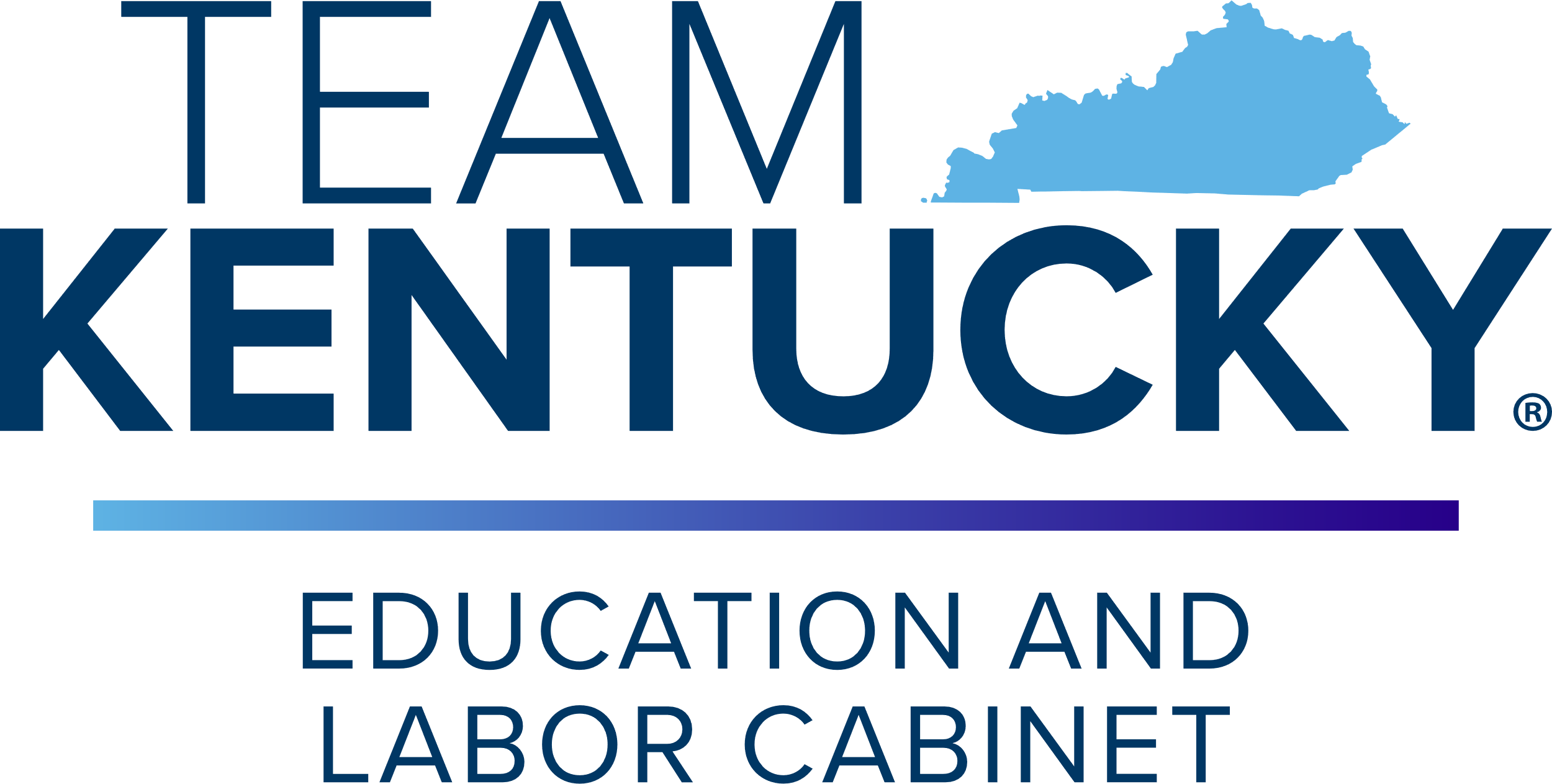 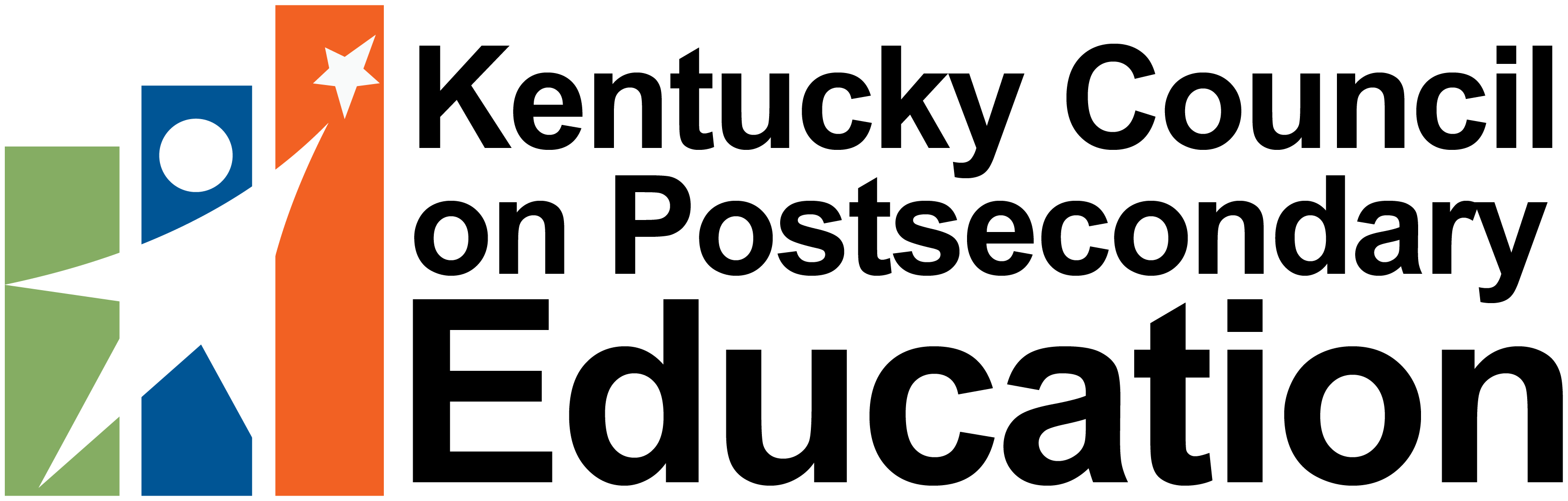 Economic Impact and Workforce Needs
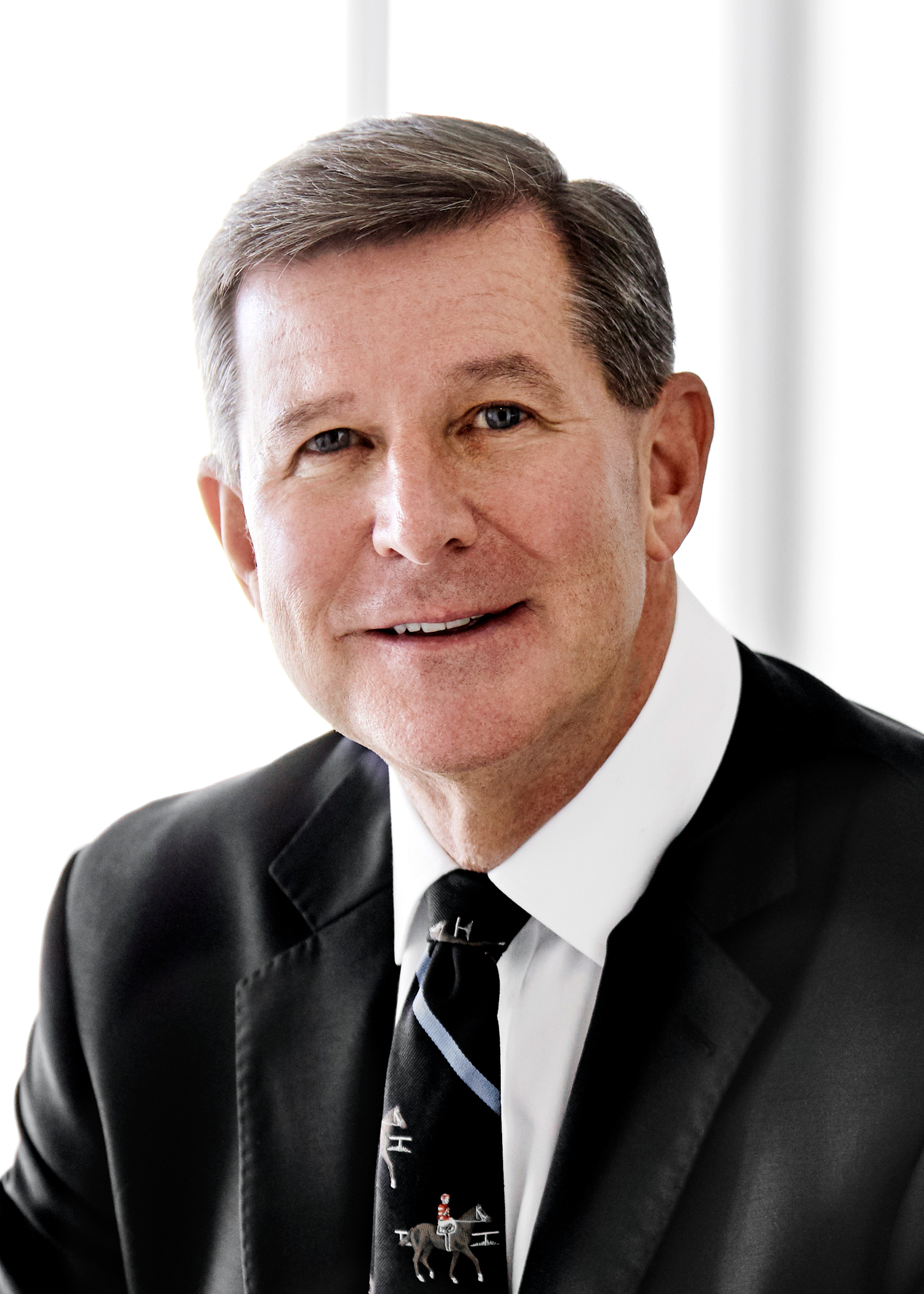 Secretary Jeff Noel
Kentucky Cabinet for 
Economic Development
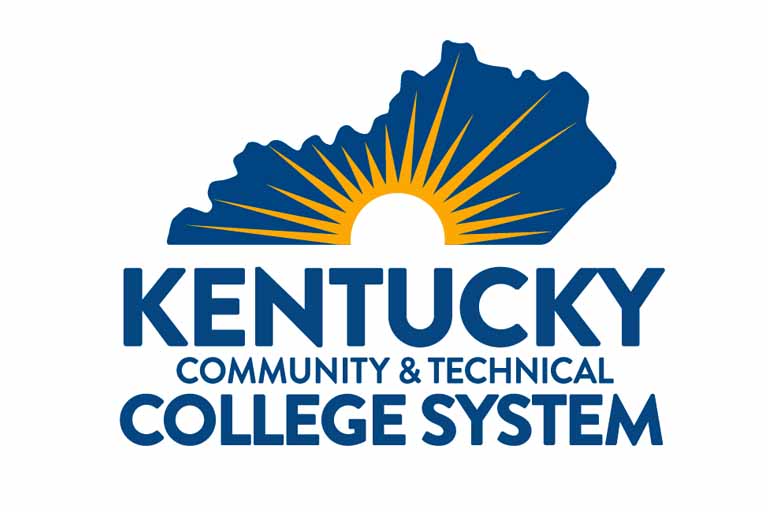 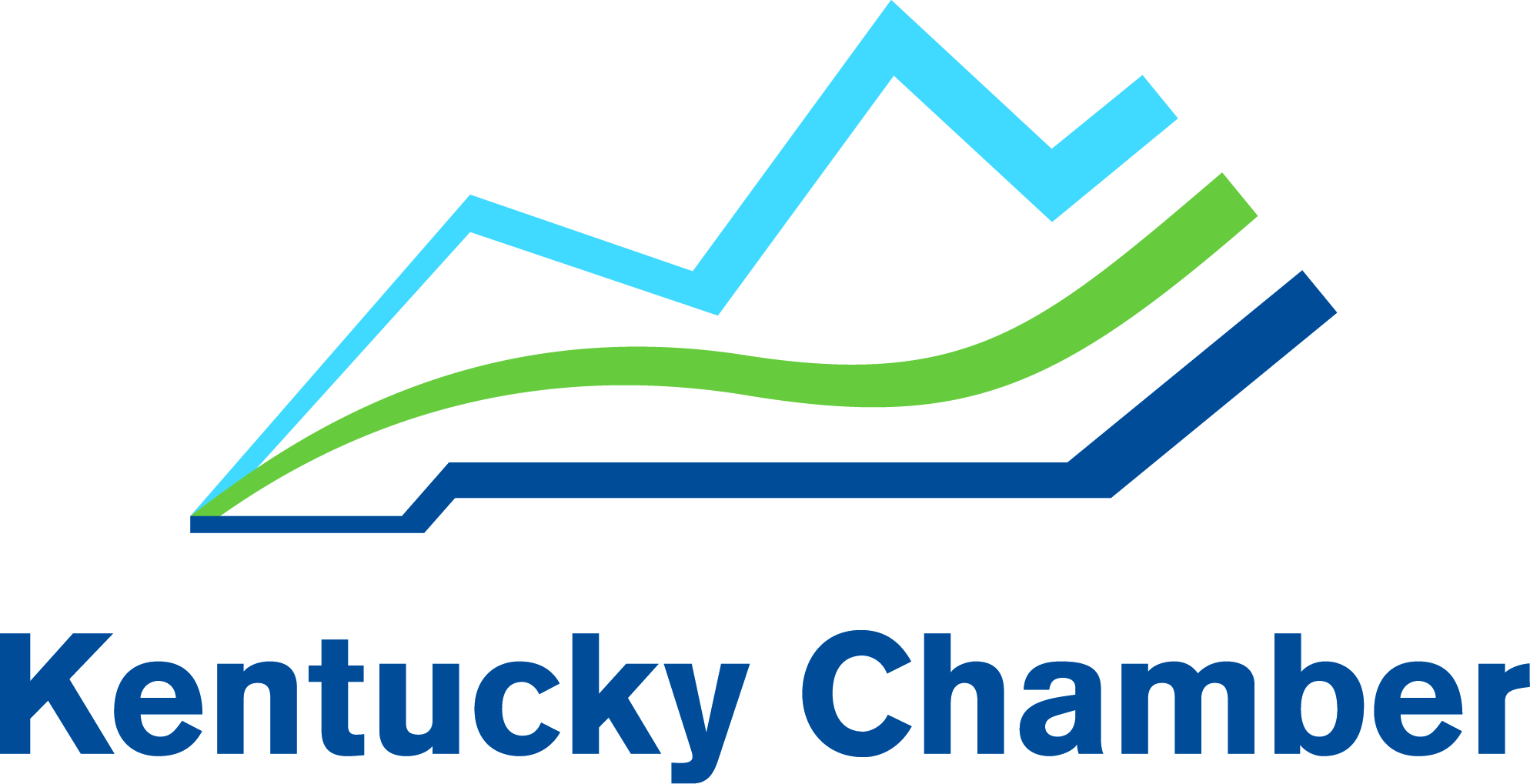 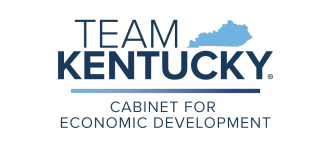 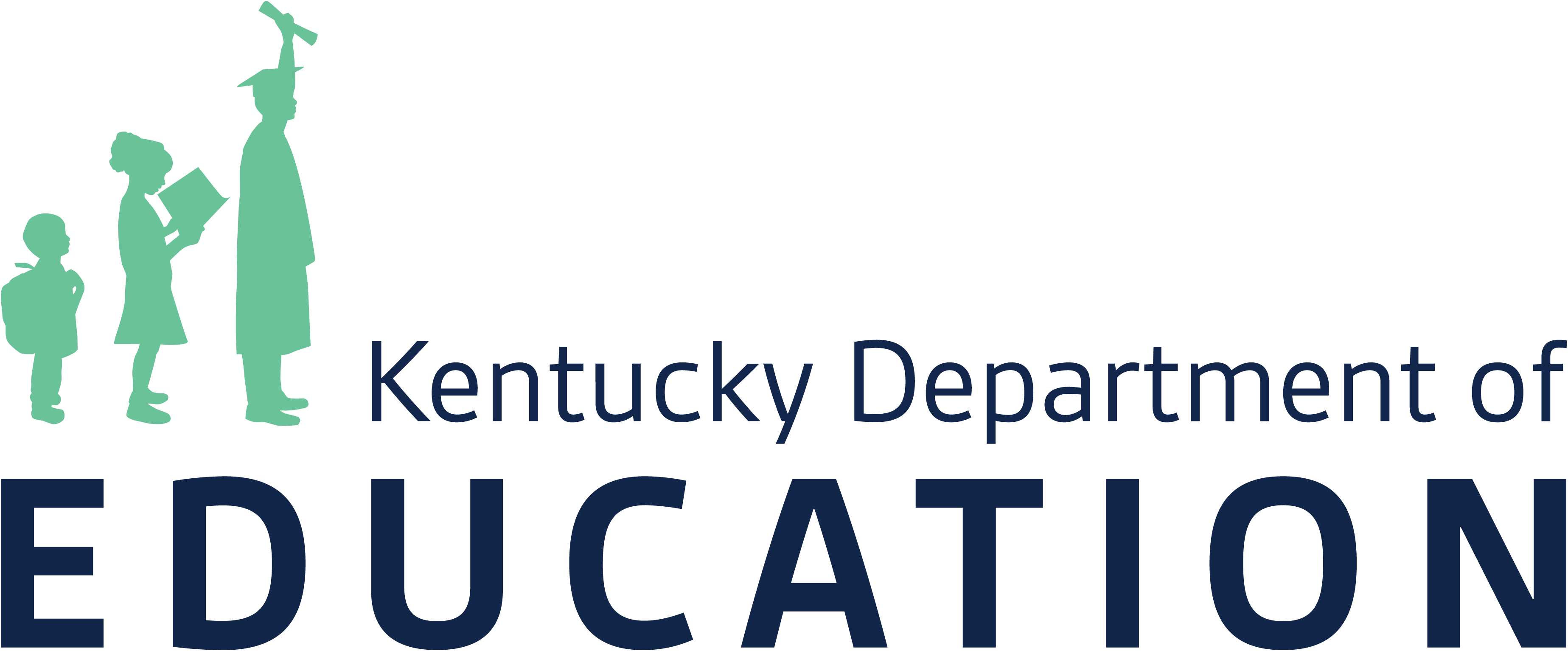 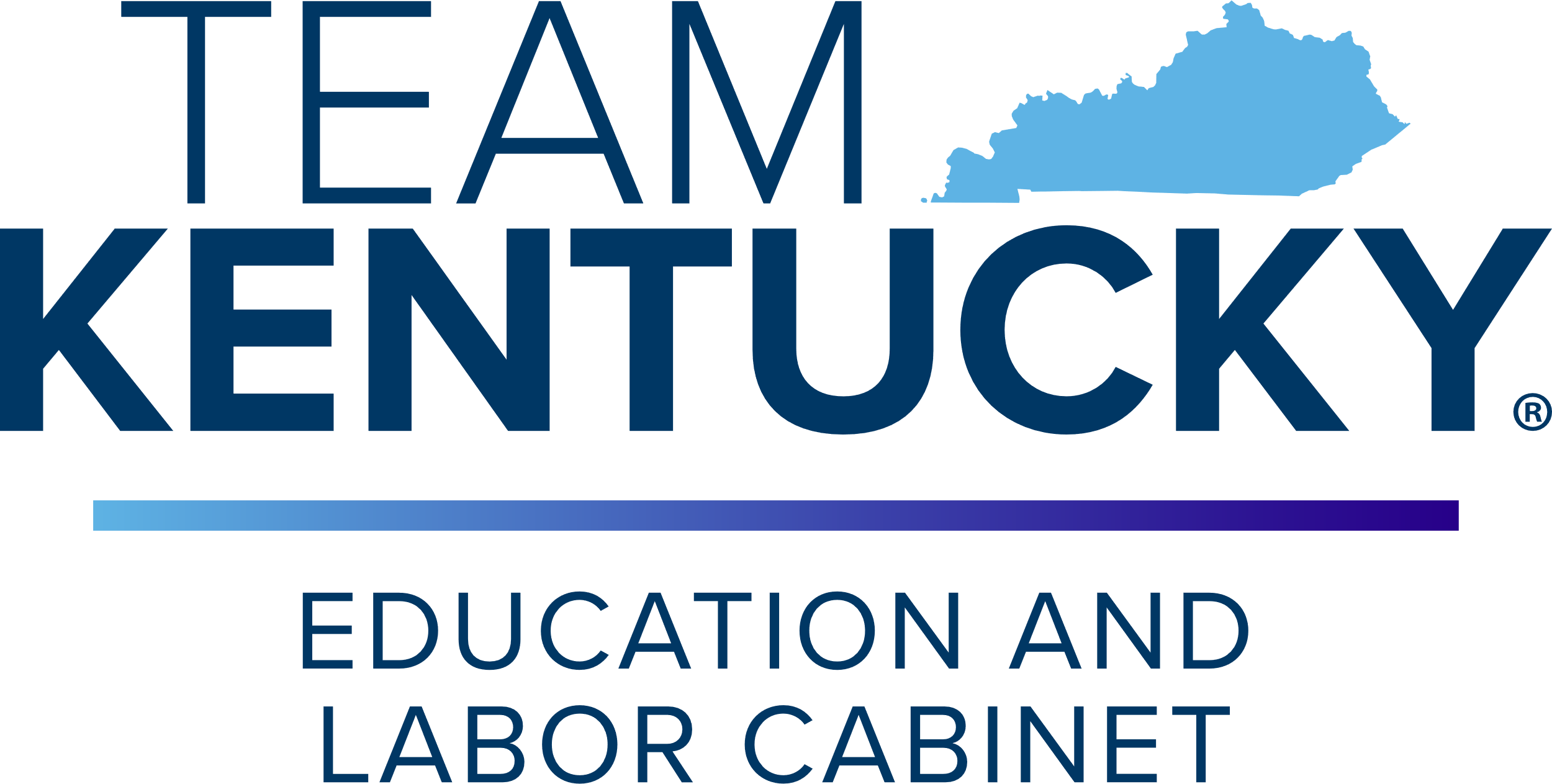 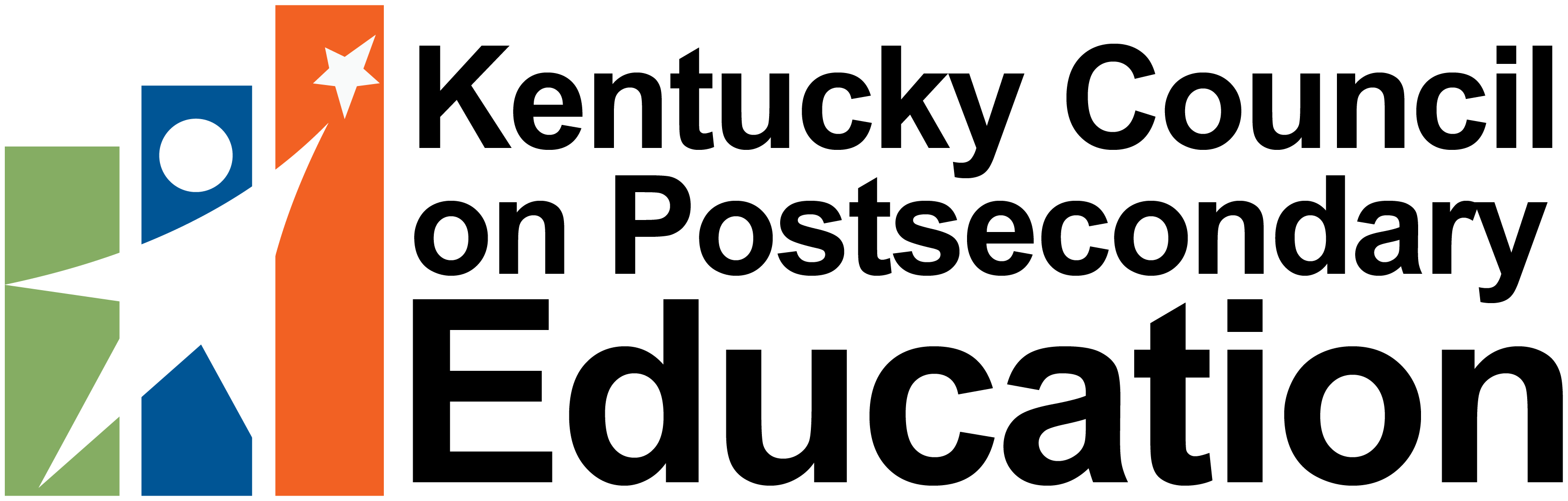 TEAM KENTUCKY: BUILDING A BETTER TOMORROW
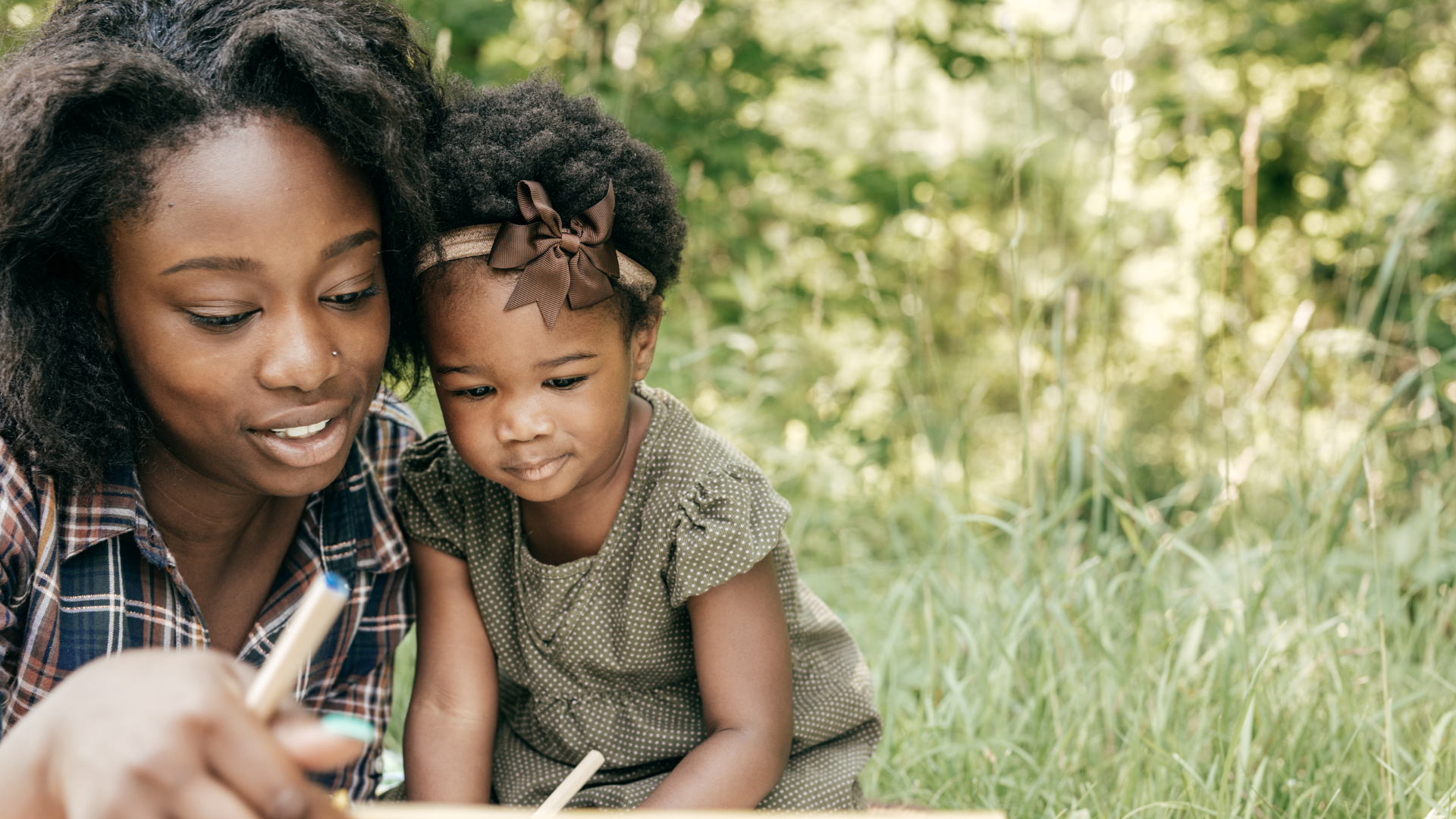 A stable job is the beginning, a safe place to live and a community to call home allows us to dream bigger, do better and create more opportunities for future generations who live in the special place we call Kentucky.
6
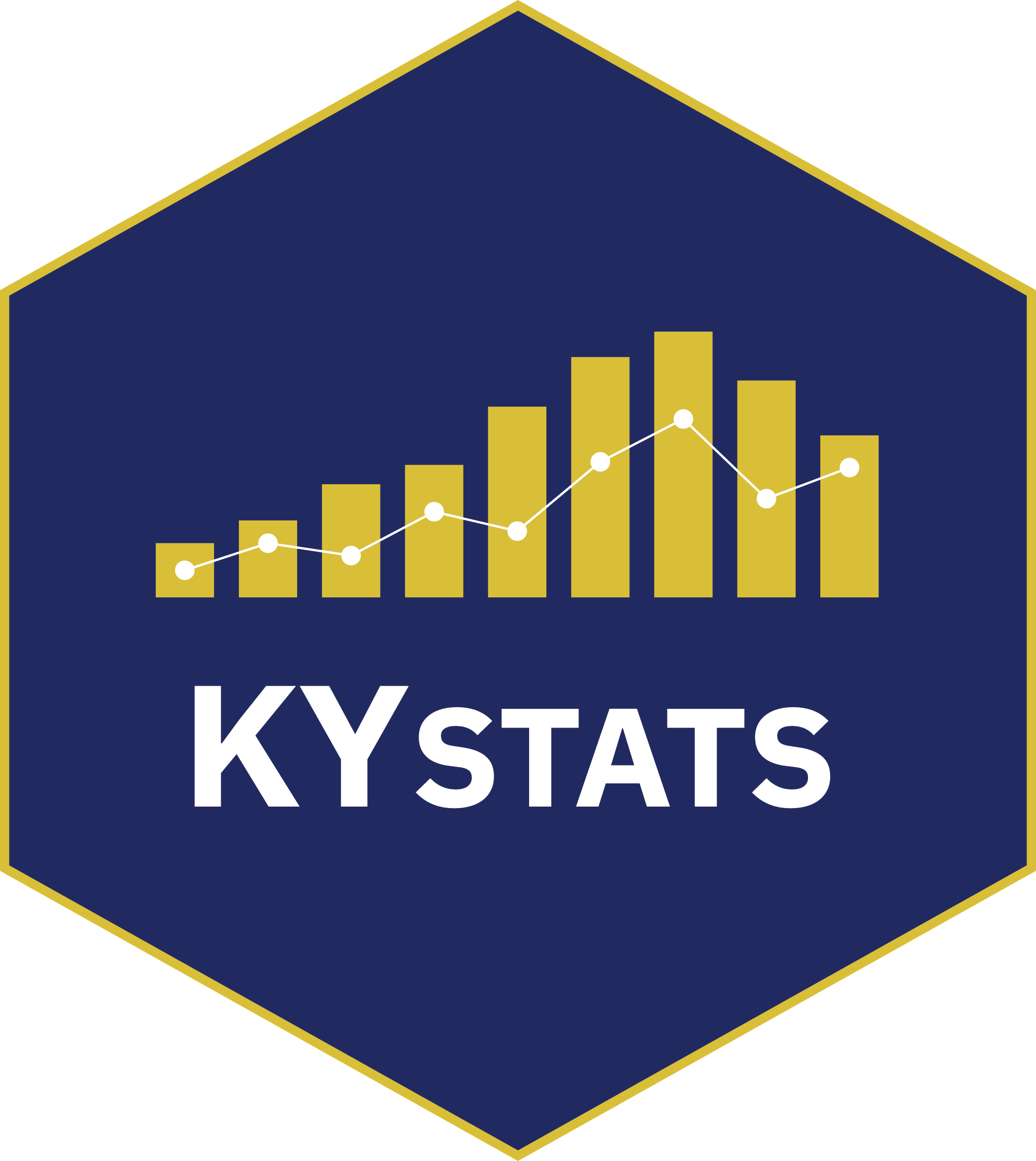 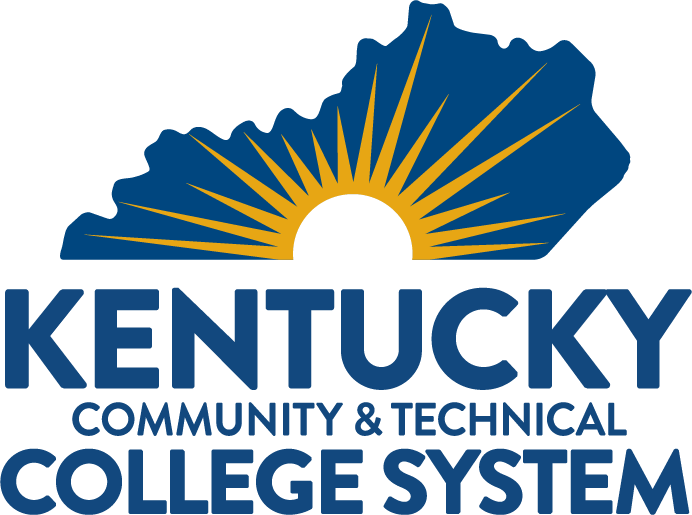 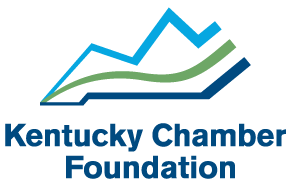 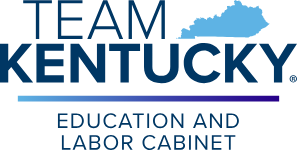 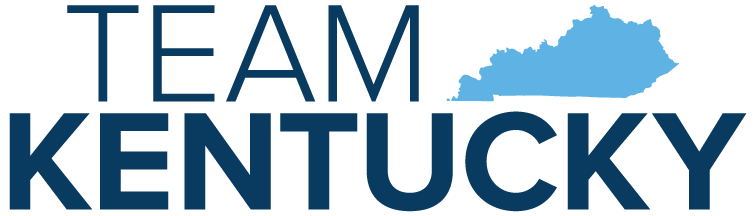 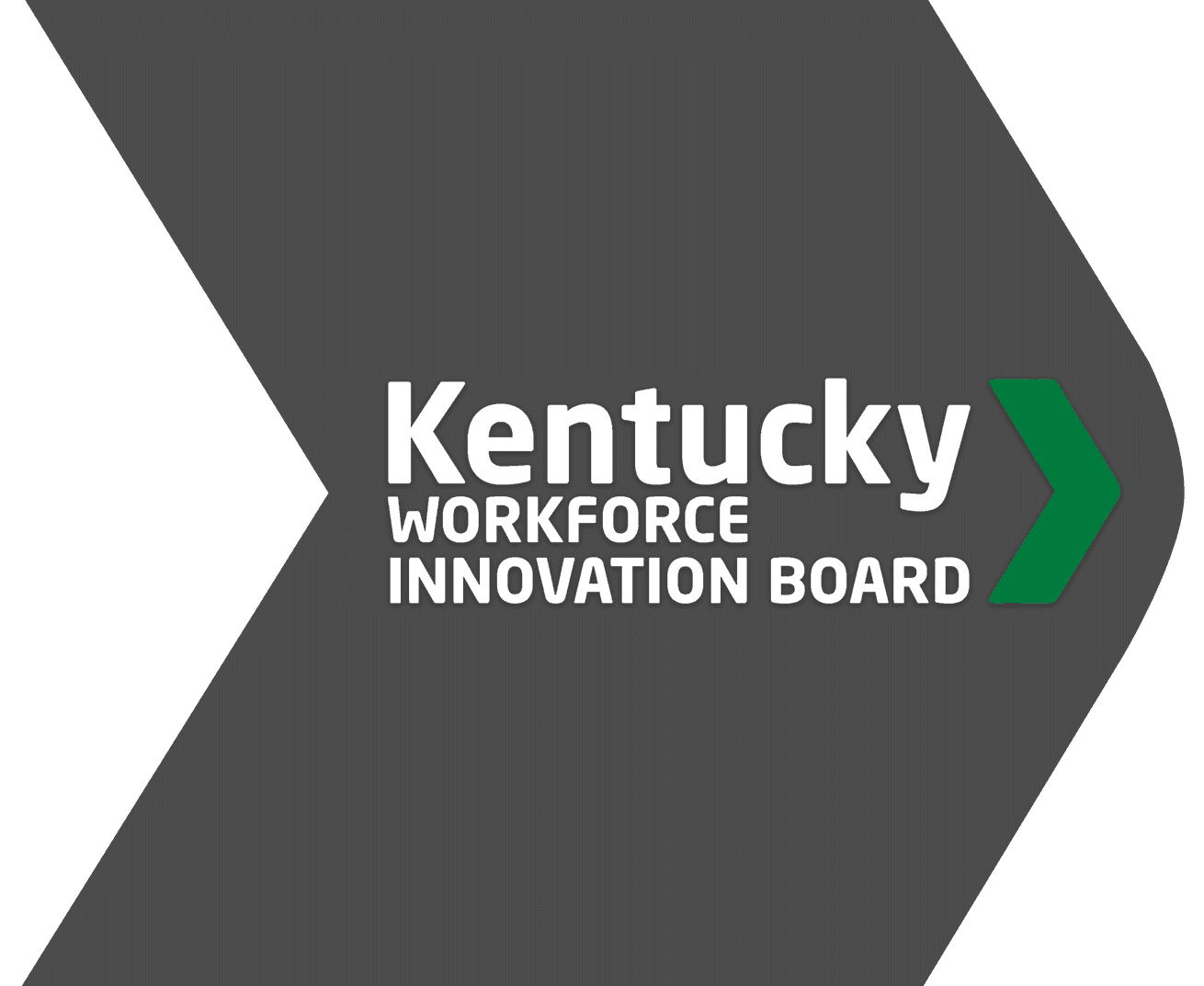 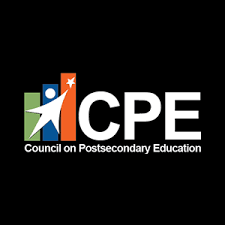 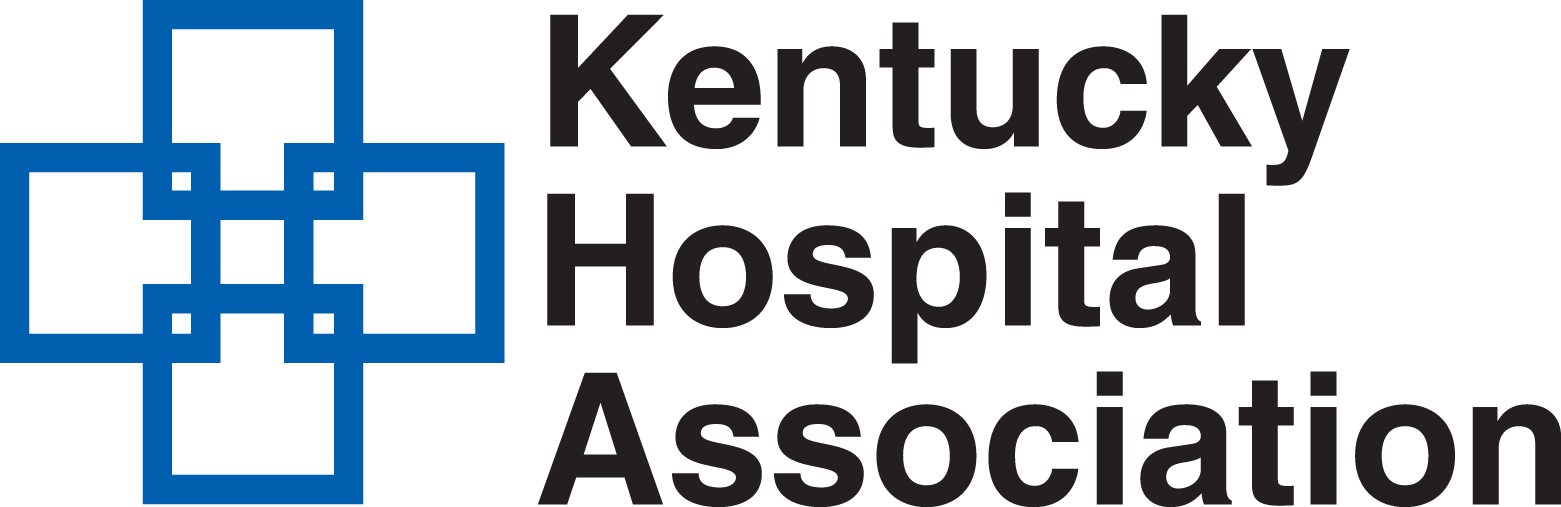 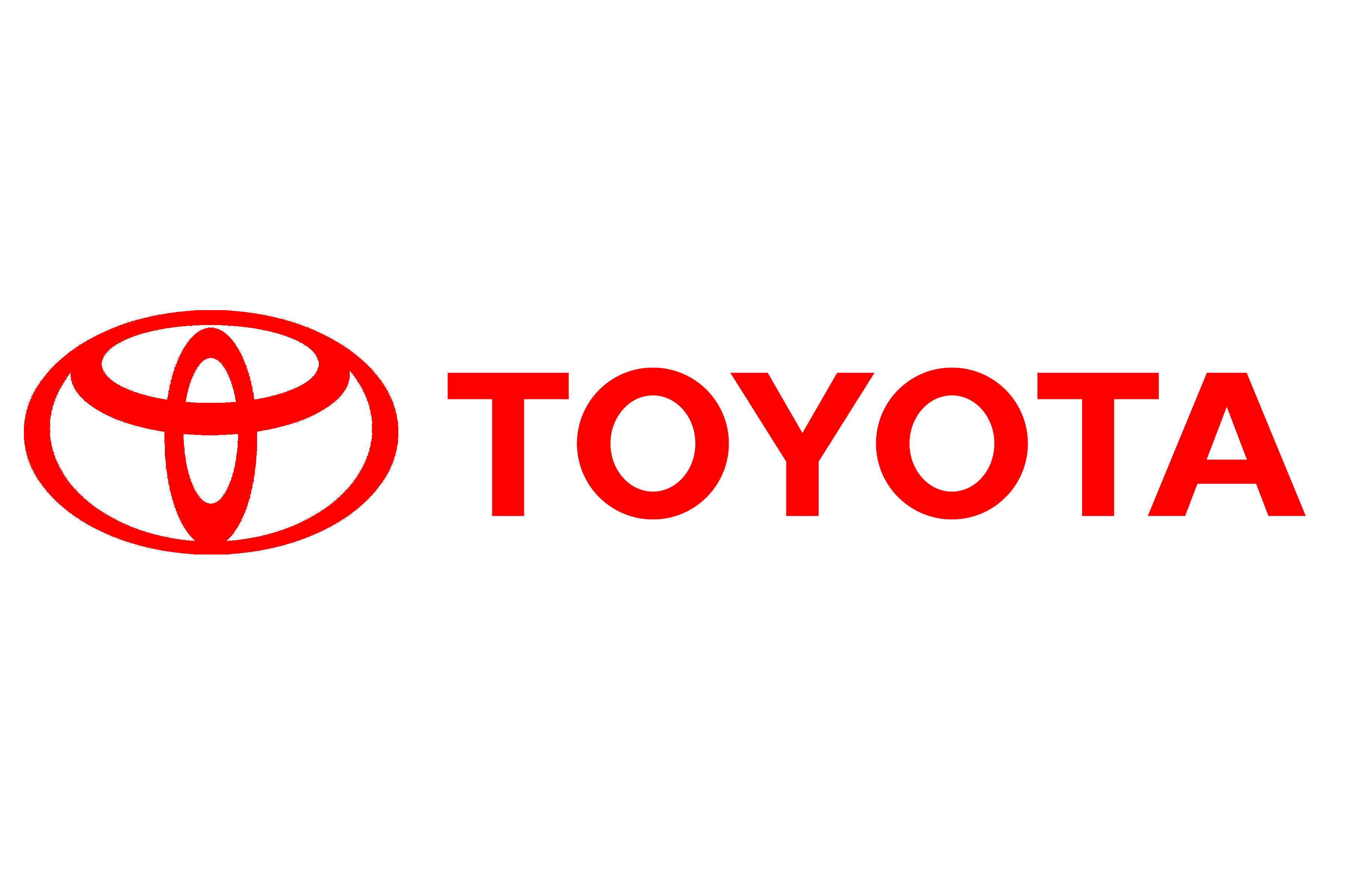 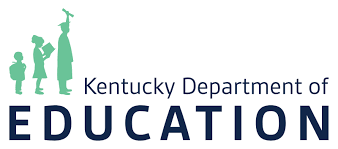 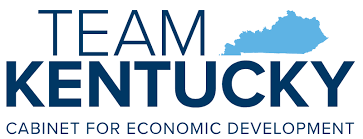 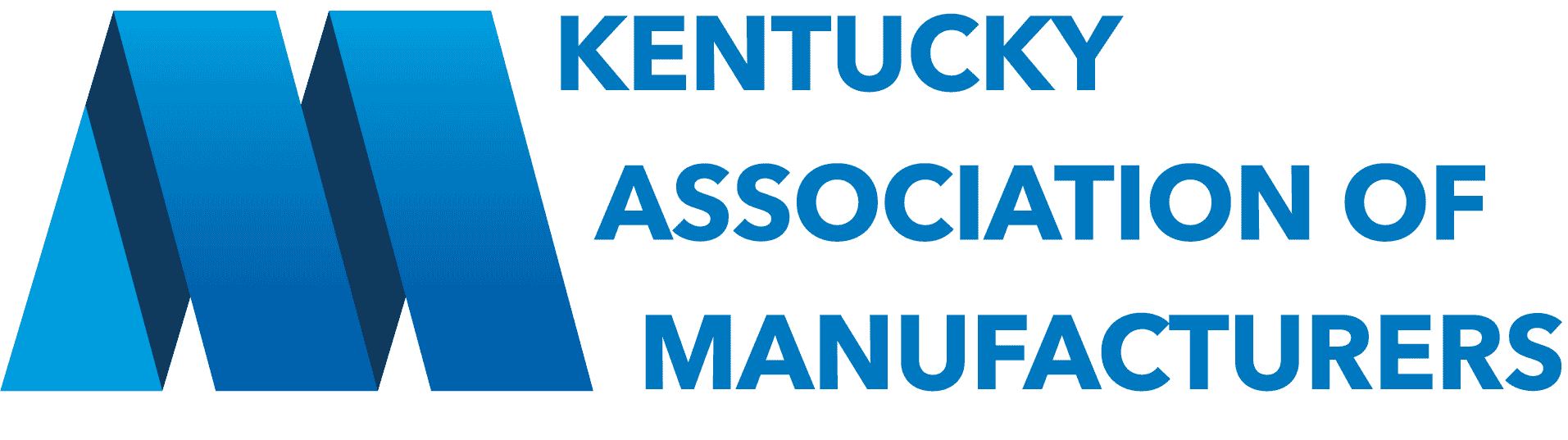 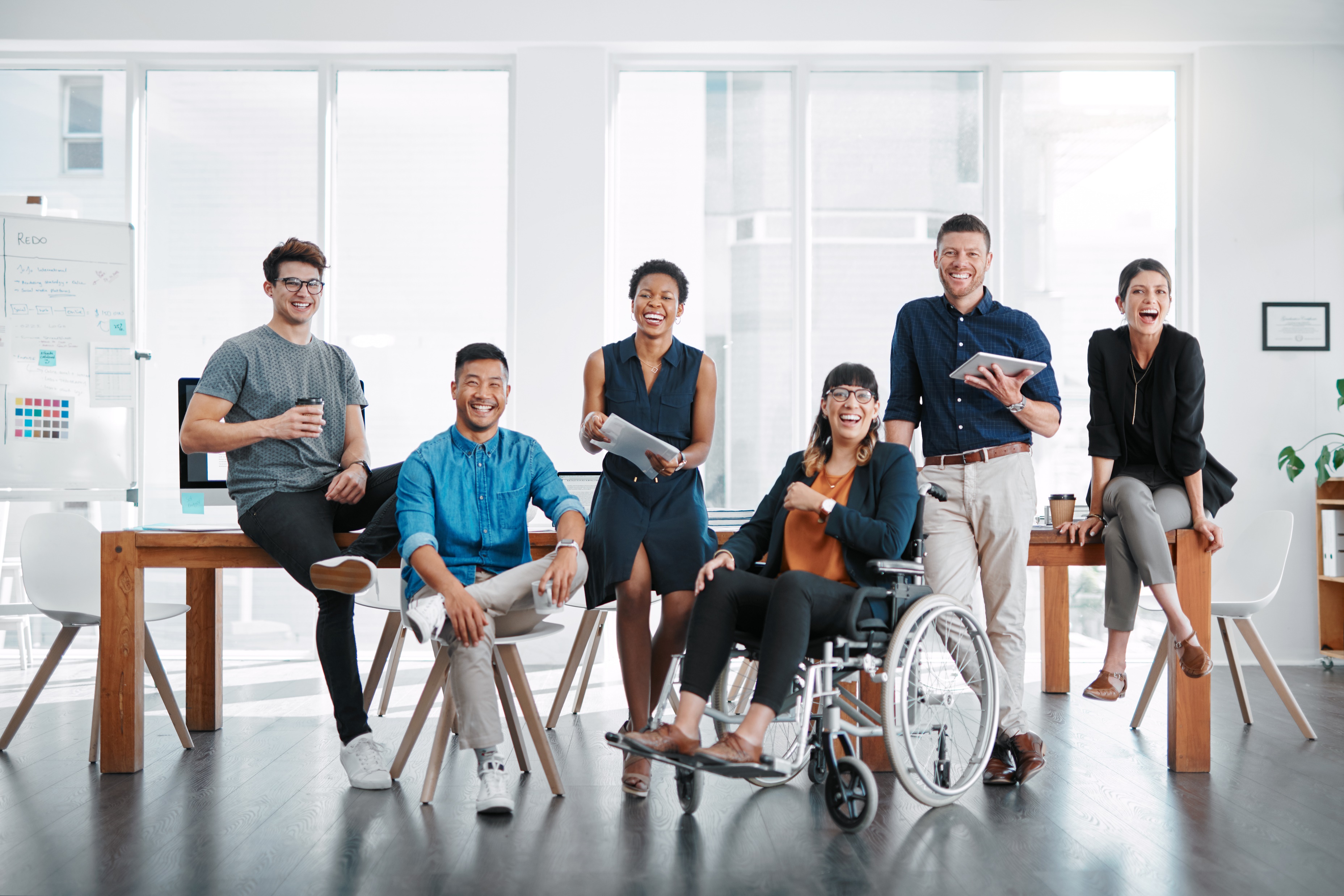 SWATT
Statewide Workforce and Talent Team

“Meeting the need, together”

We are voluntarily united by a common resolve to deliver workforce solutions to employers who provide rewarding careers for all our neighbors.
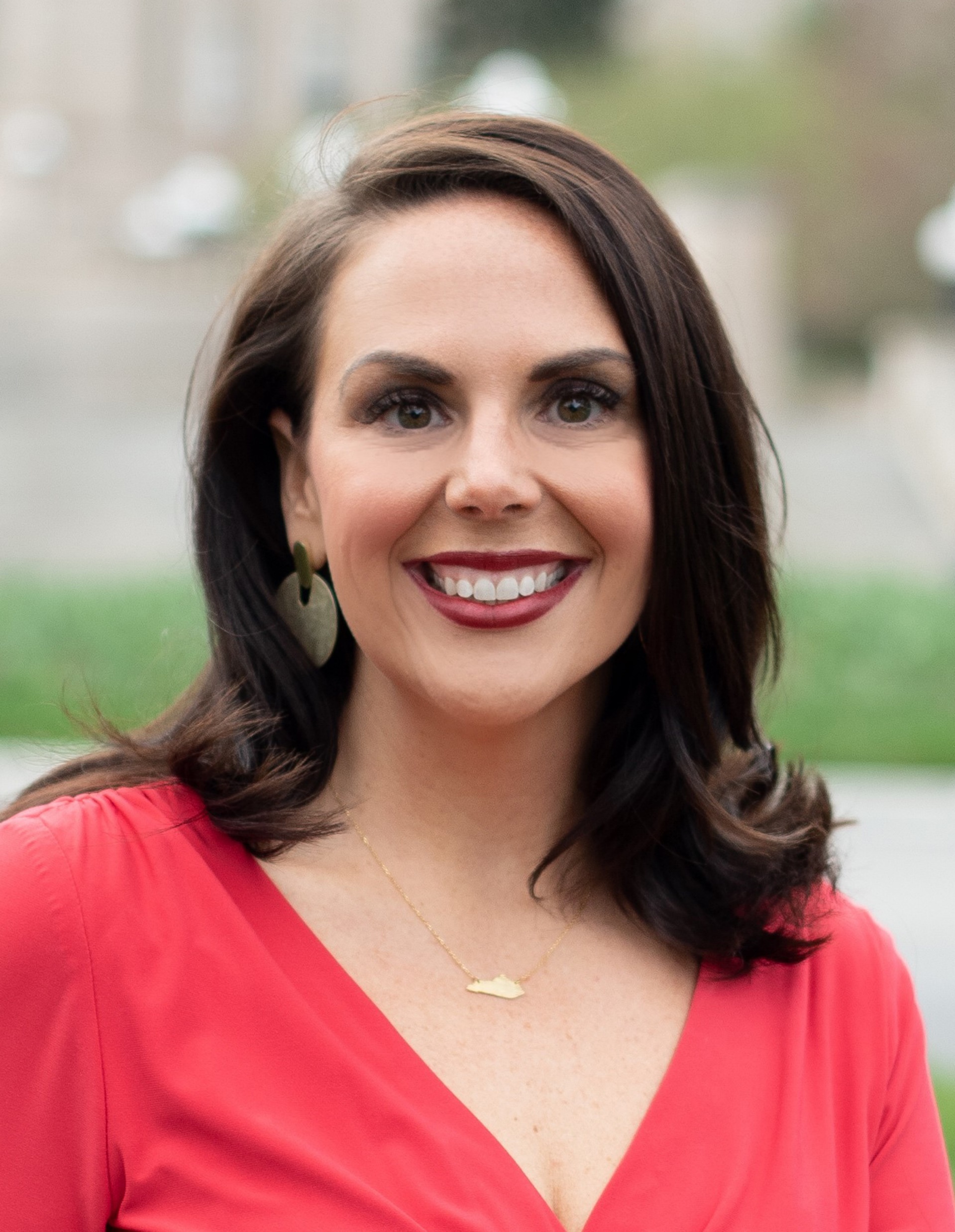 Power of the Public-Private Partnership
Ashli Watts
President and CEO
Kentucky Chamber 
of Commerce
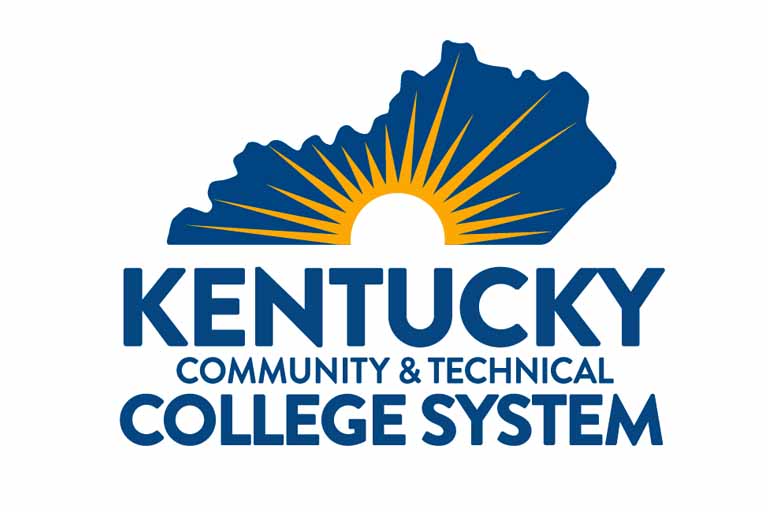 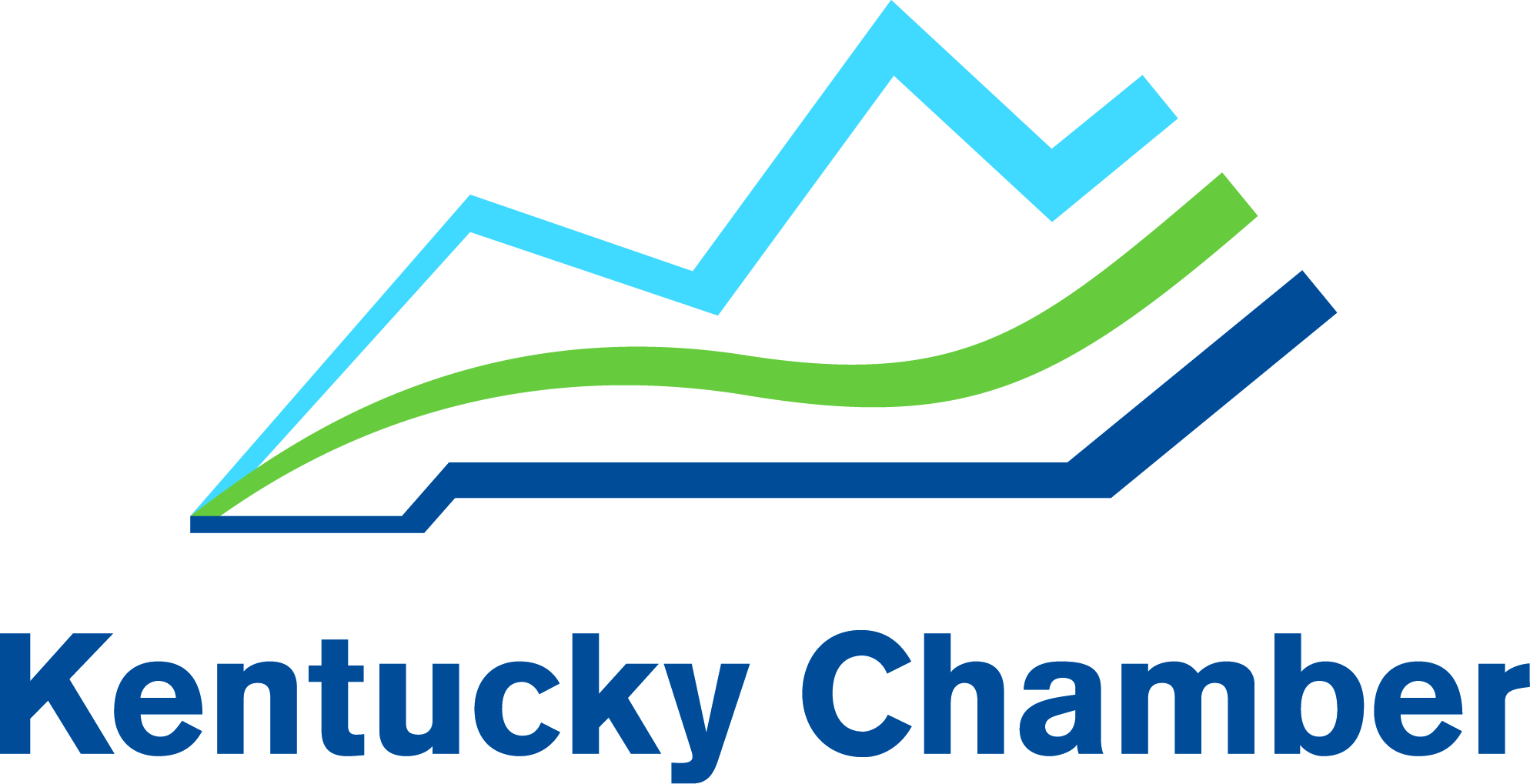 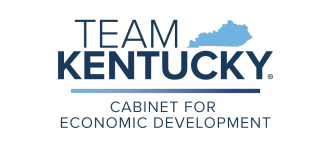 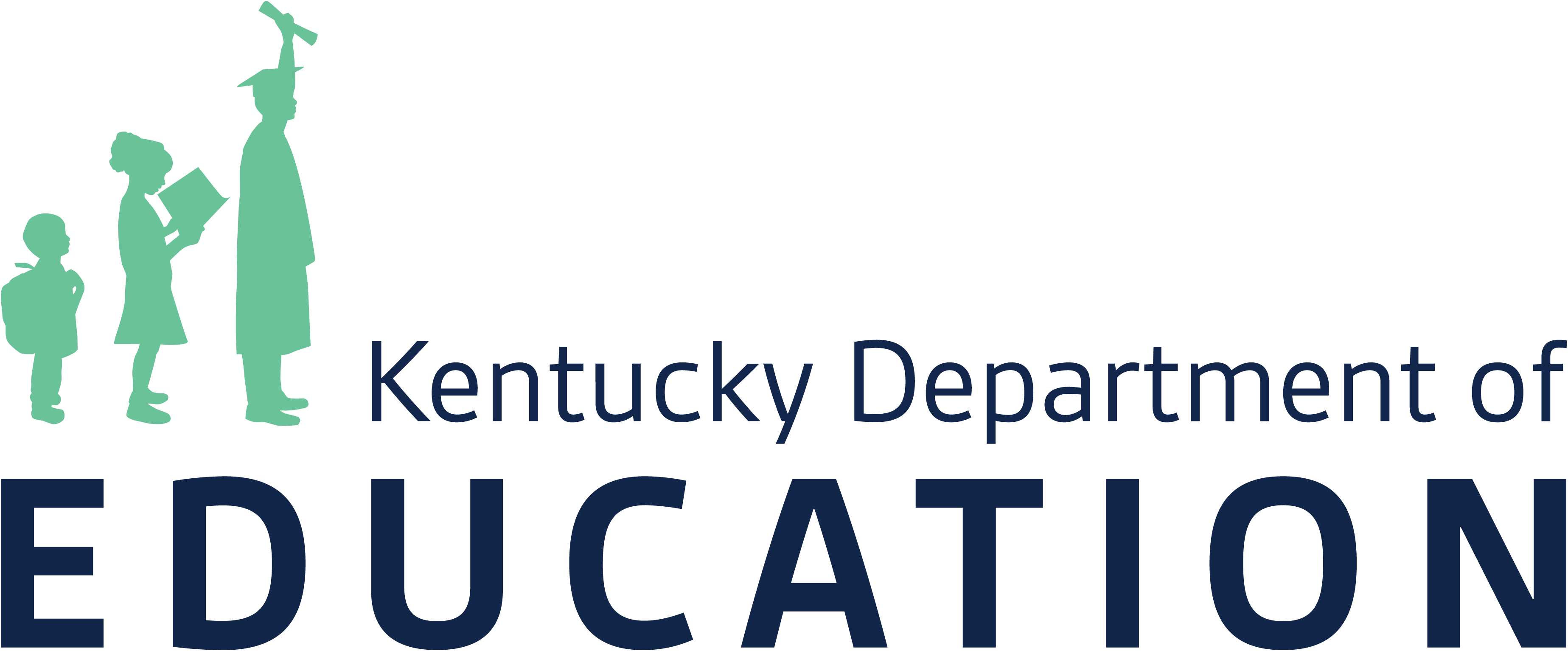 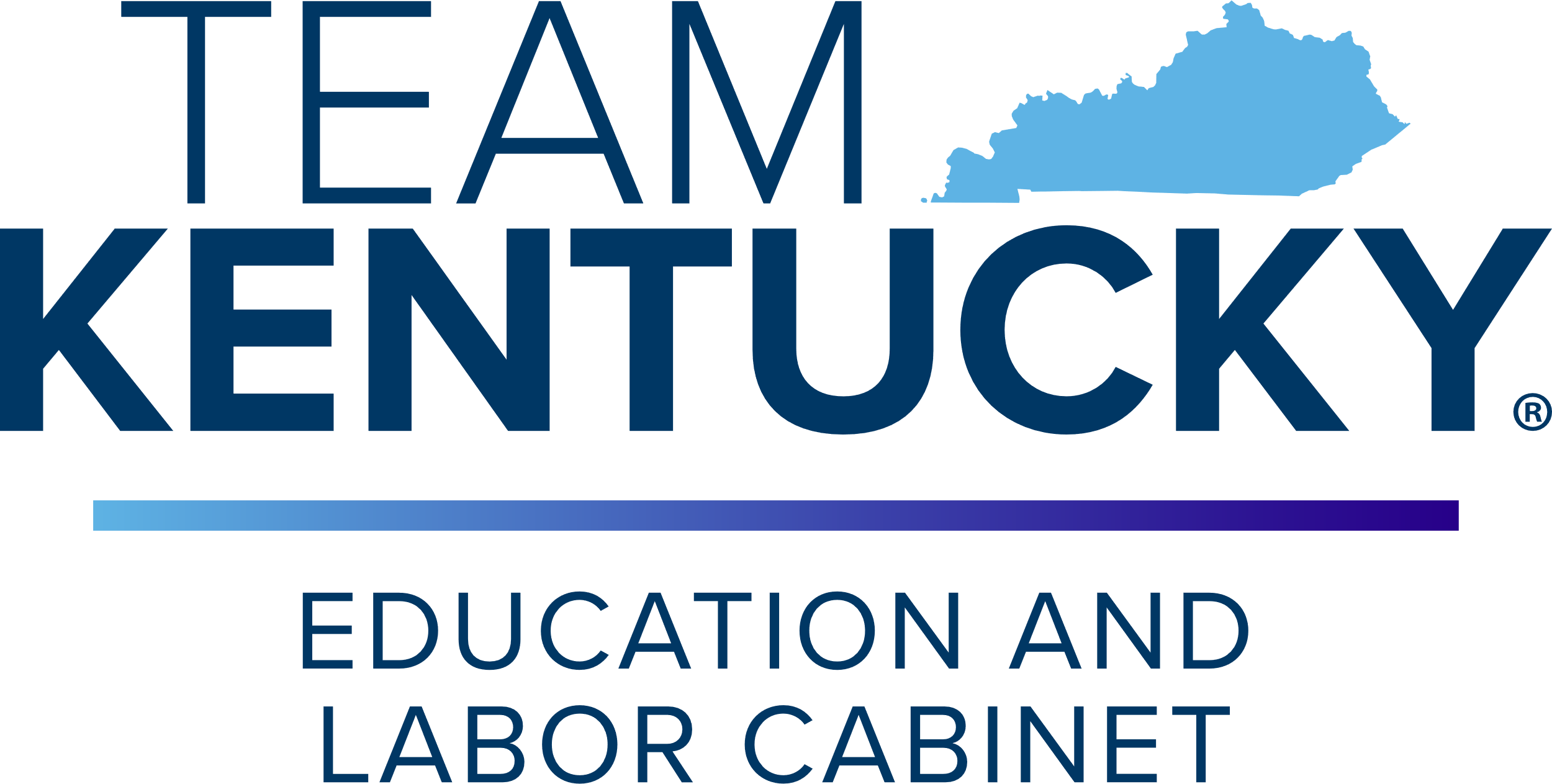 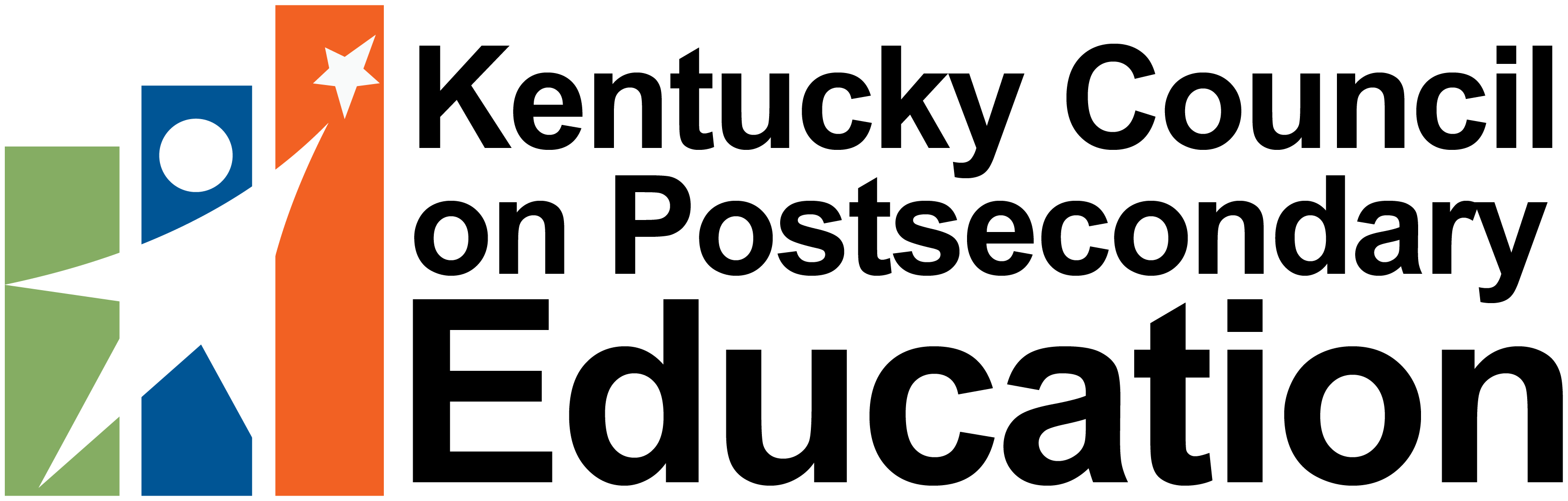 Educational and Workforce Alignment
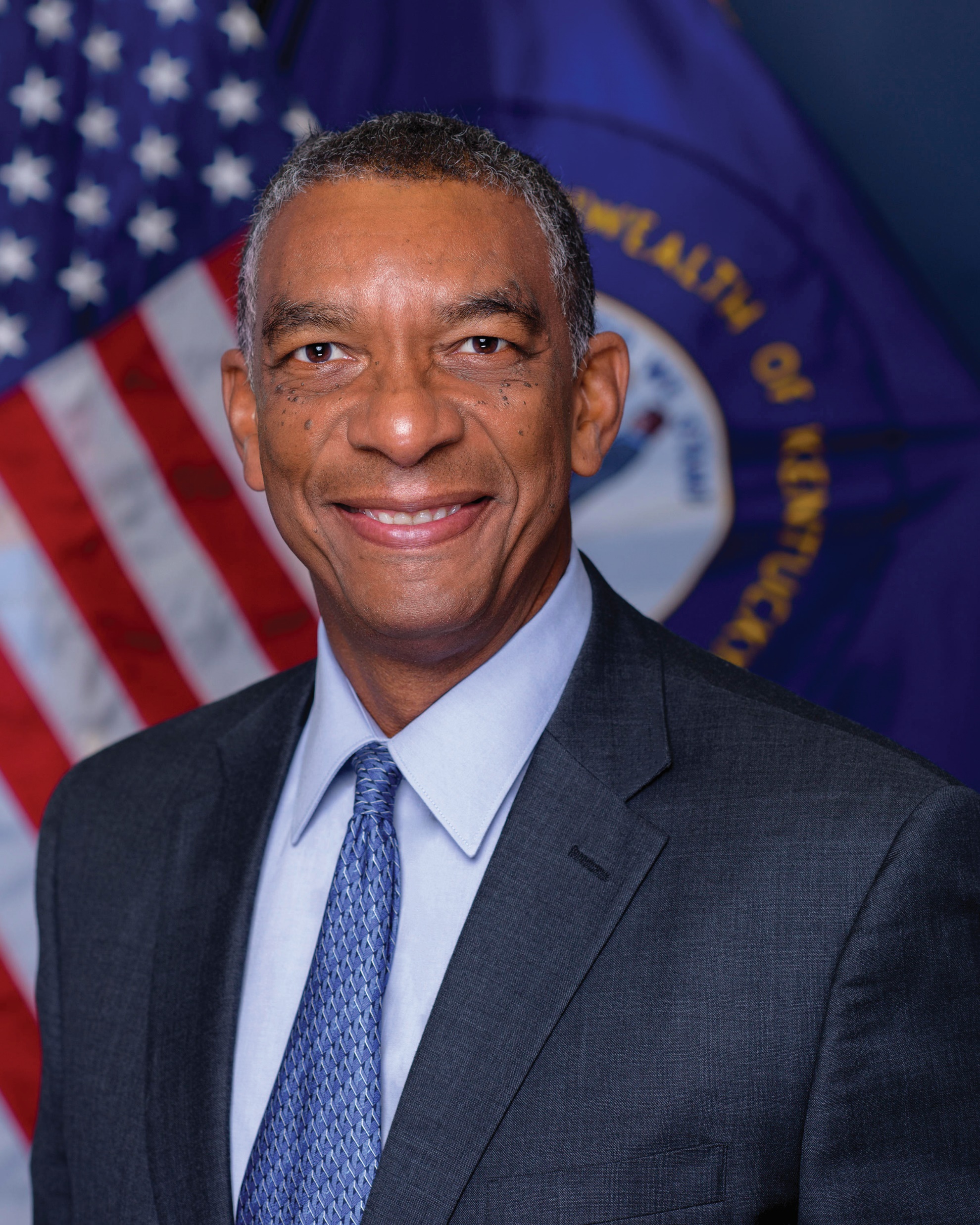 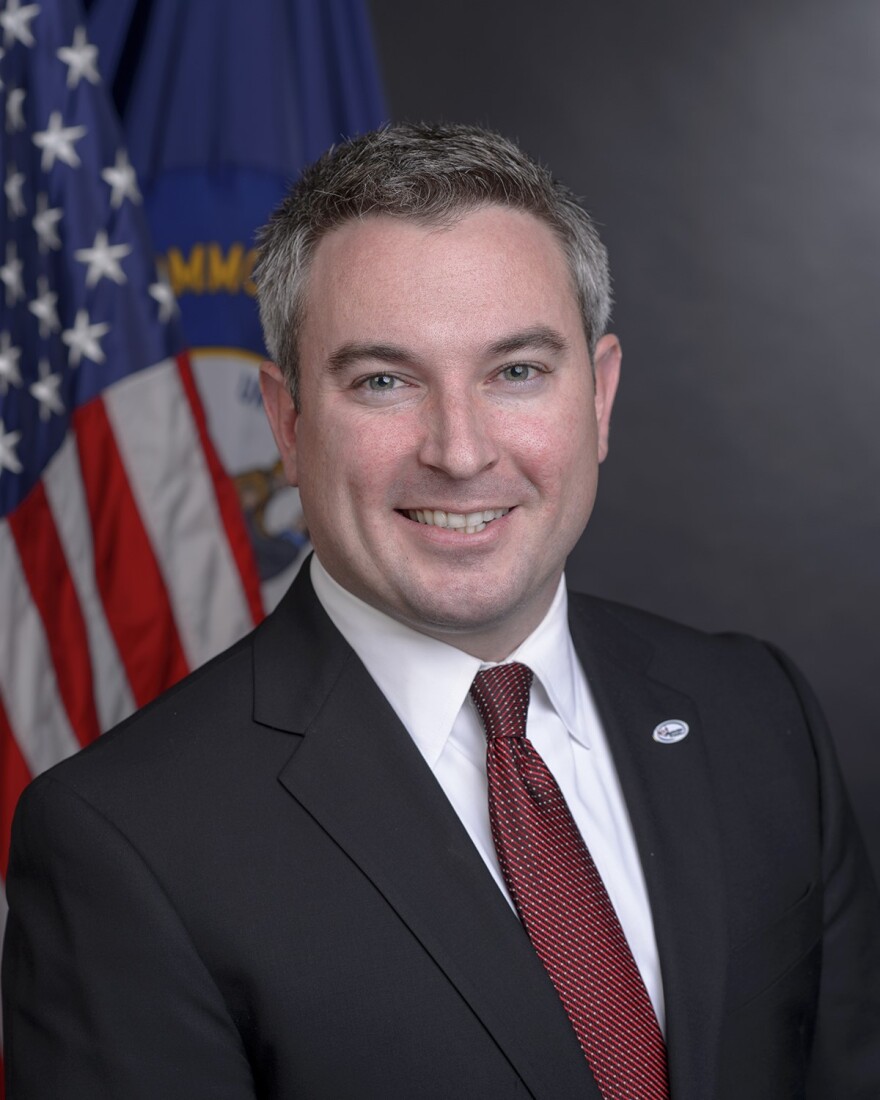 Dr. Aaron Thompson
President
Kentucky Council on Postsecondary Education
Dr. Ryan Quarles 
President
Kentucky Community and Technical College System
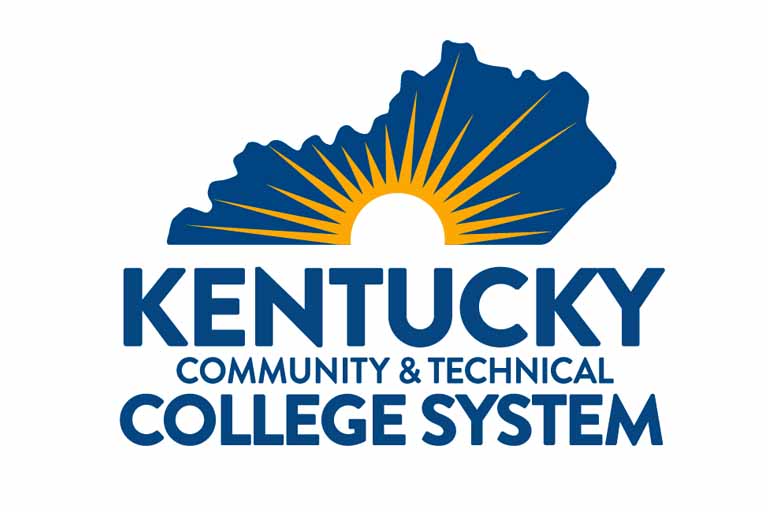 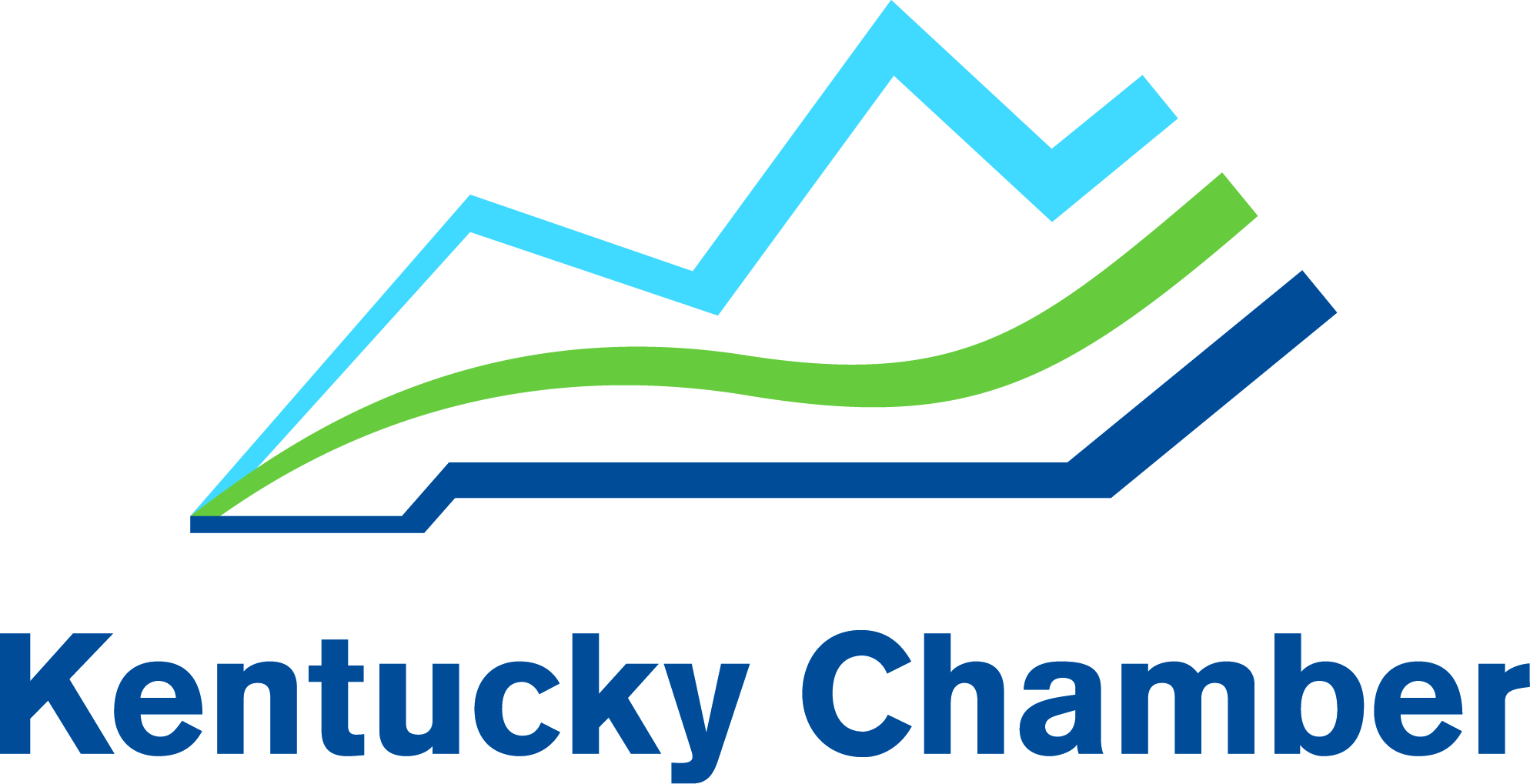 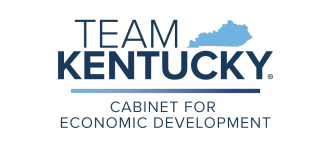 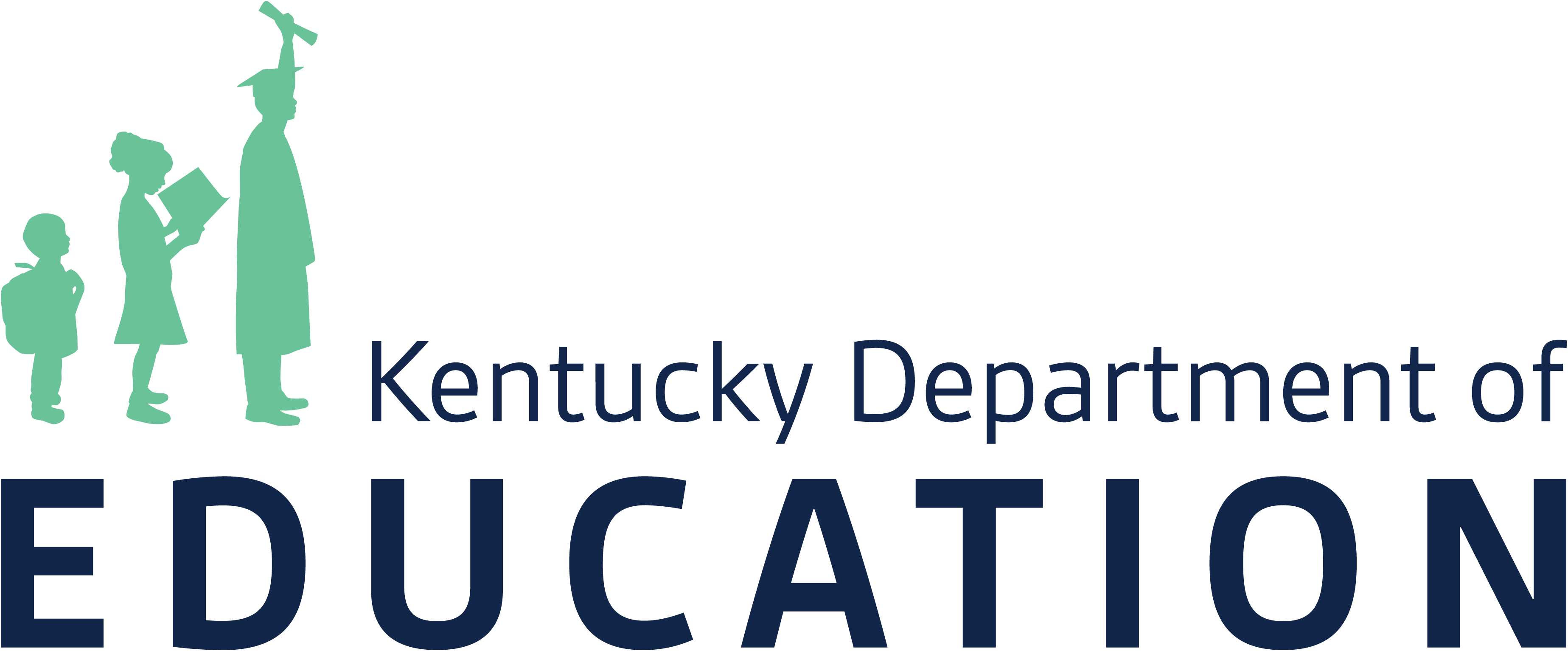 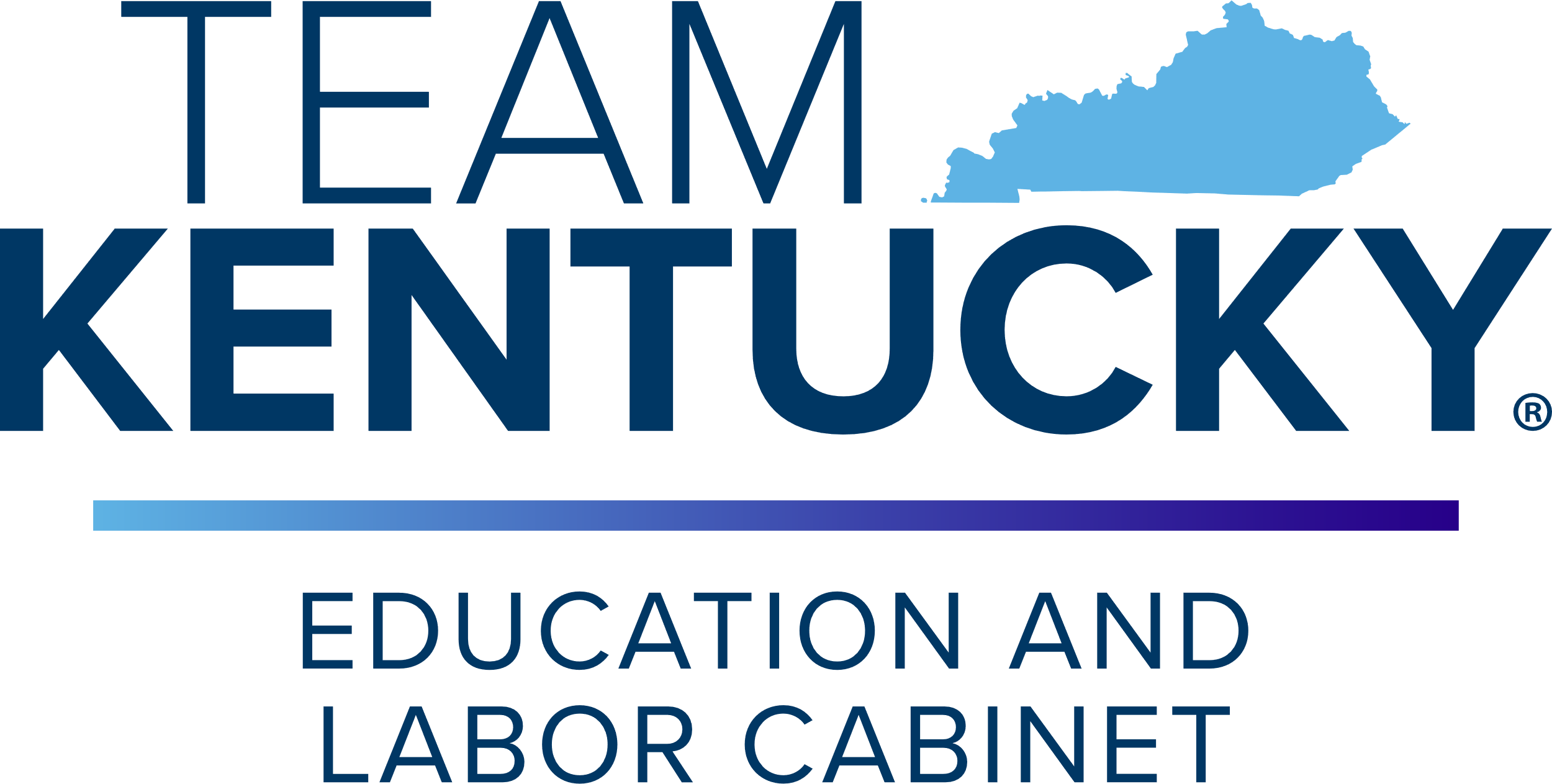 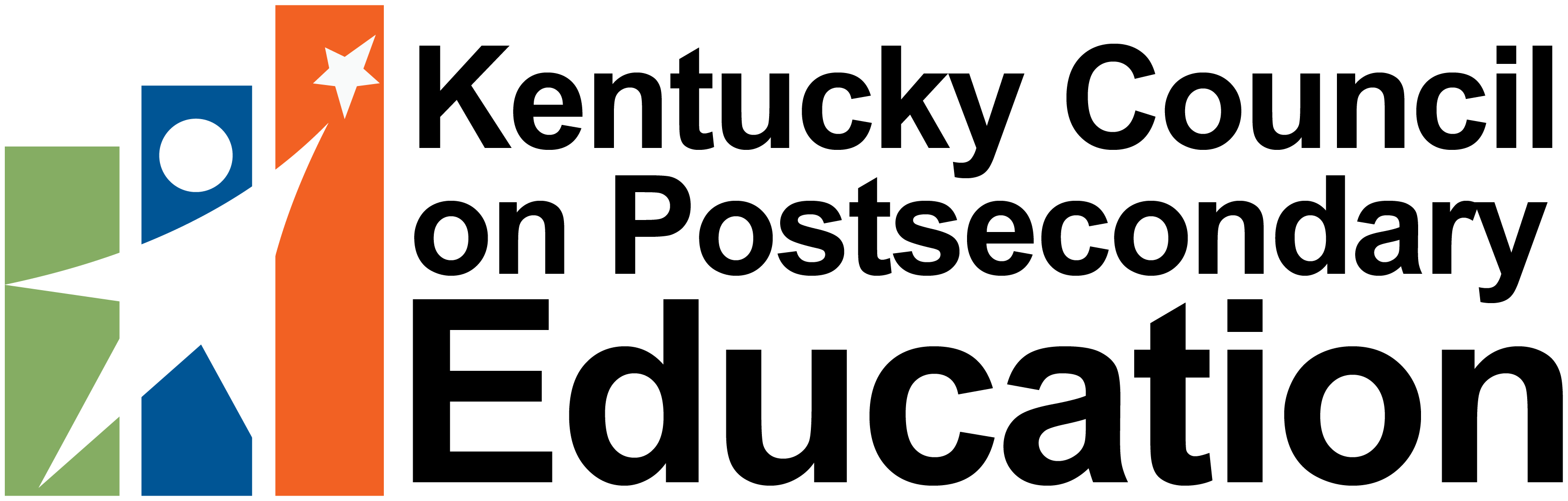 Unified Business Service Strategy and Integration
Secretary Jamie Link Kentucky Education 
and Labor Cabinet
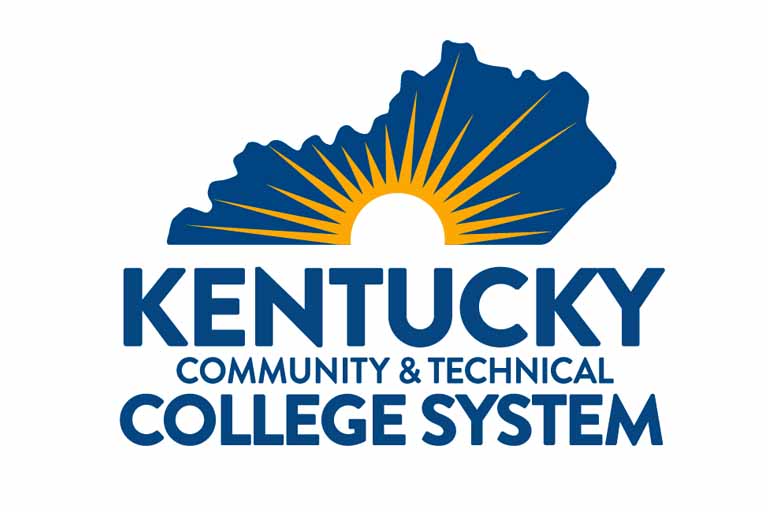 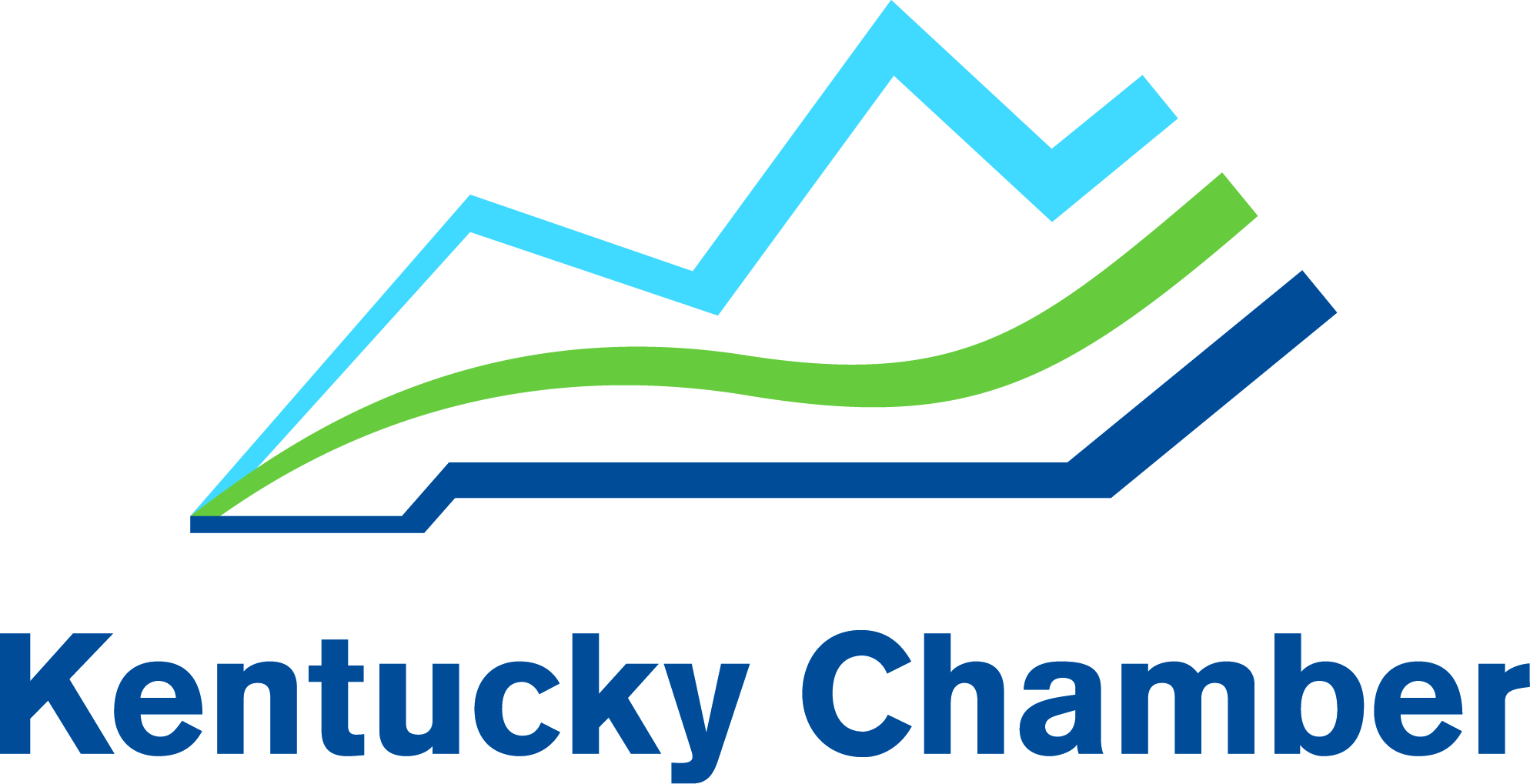 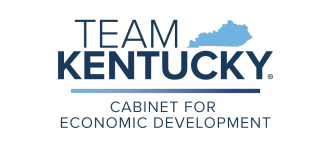 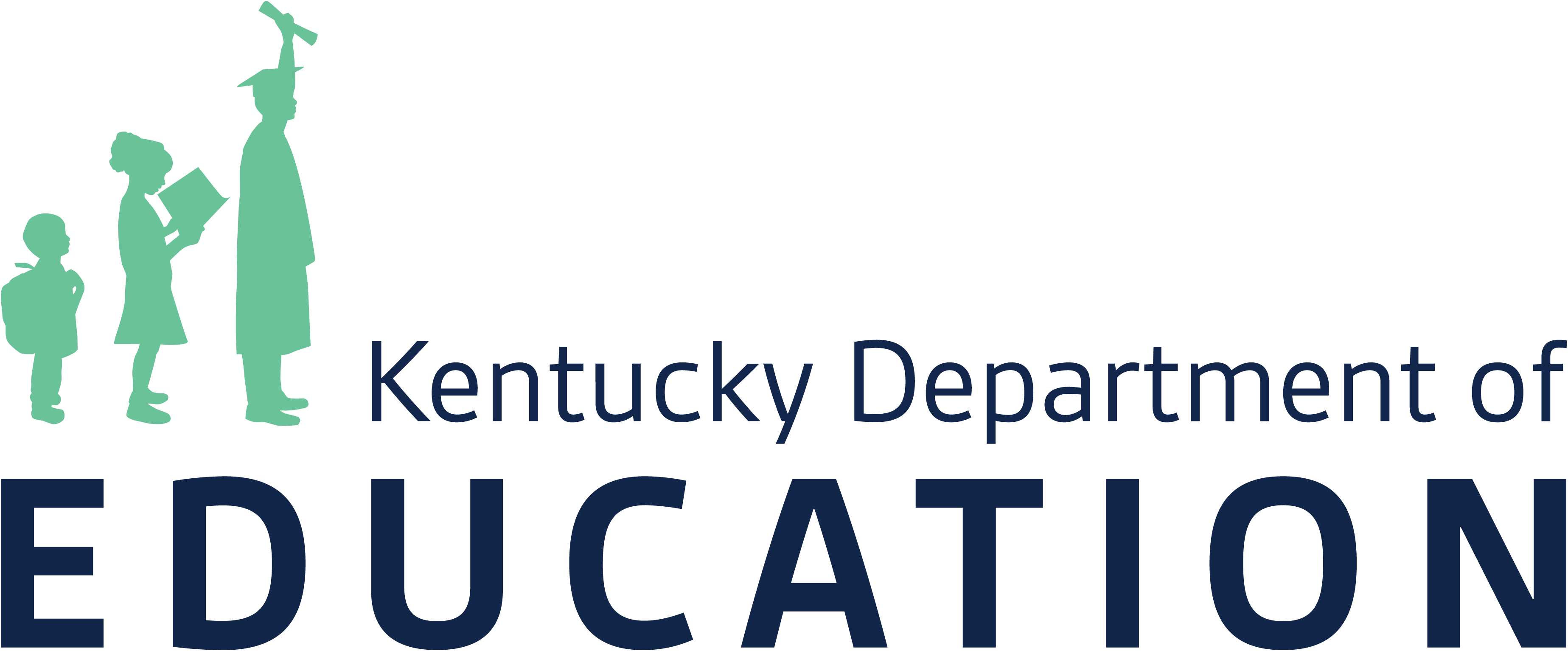 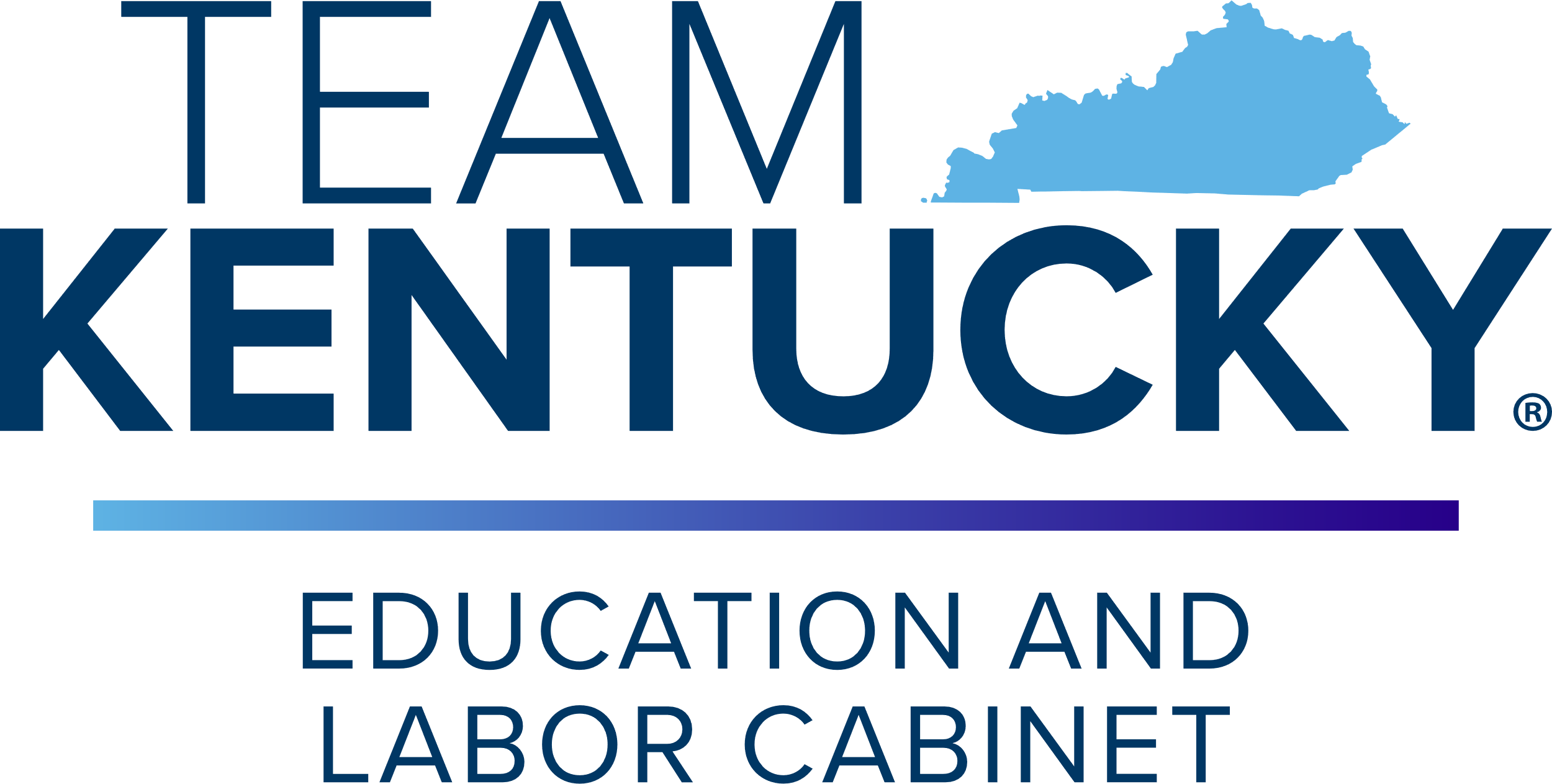 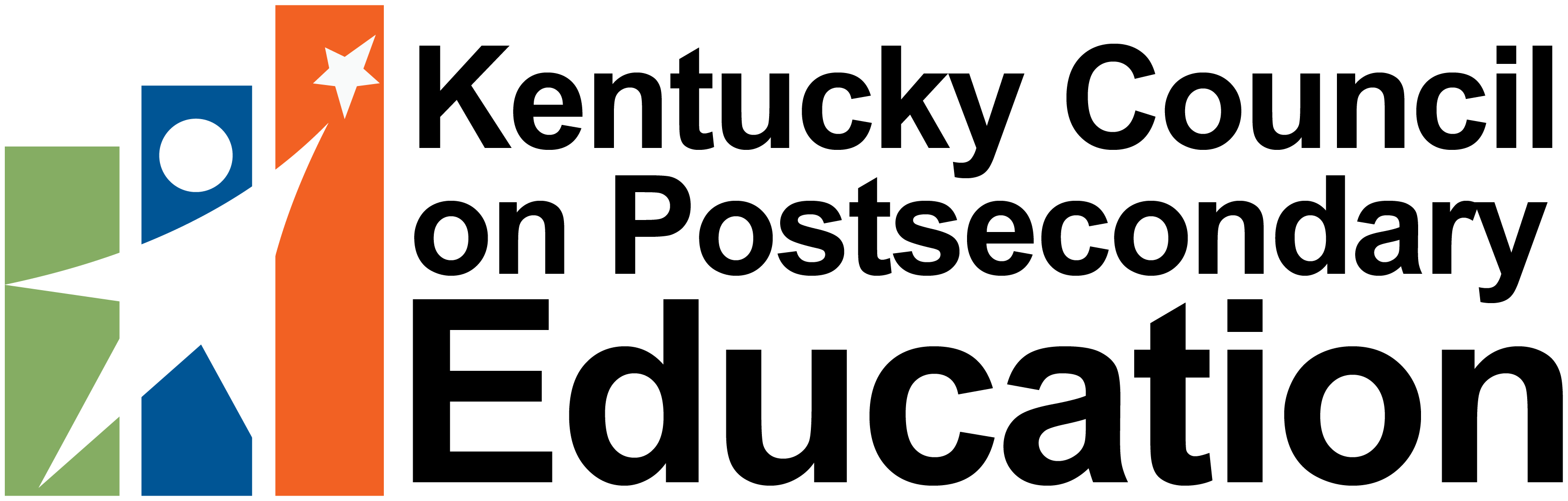 Stronger 
Together: 
A Collective 
Impact
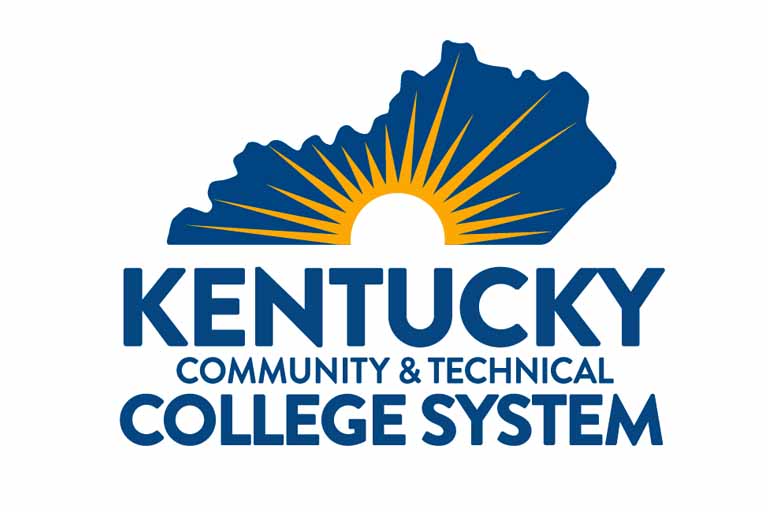 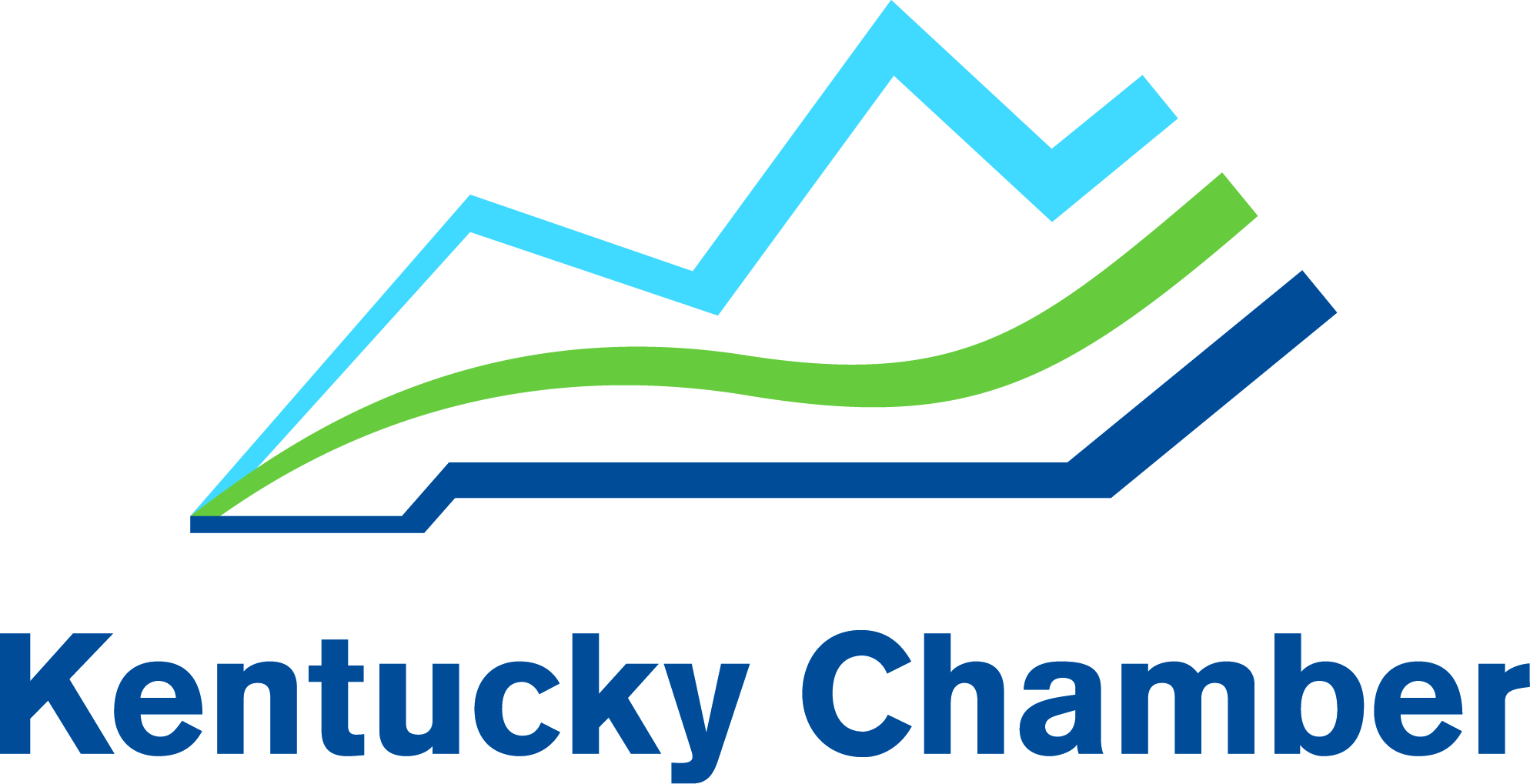 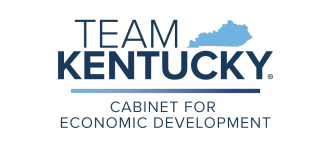 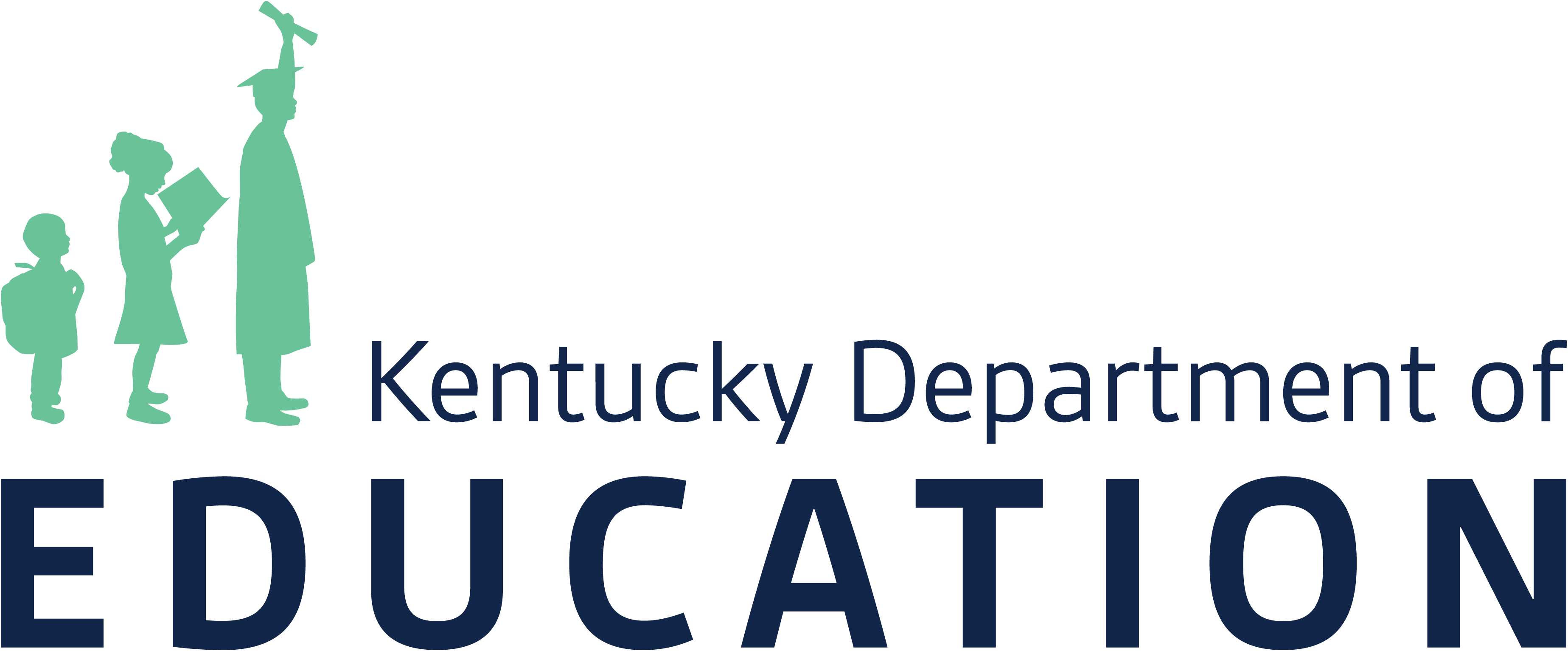 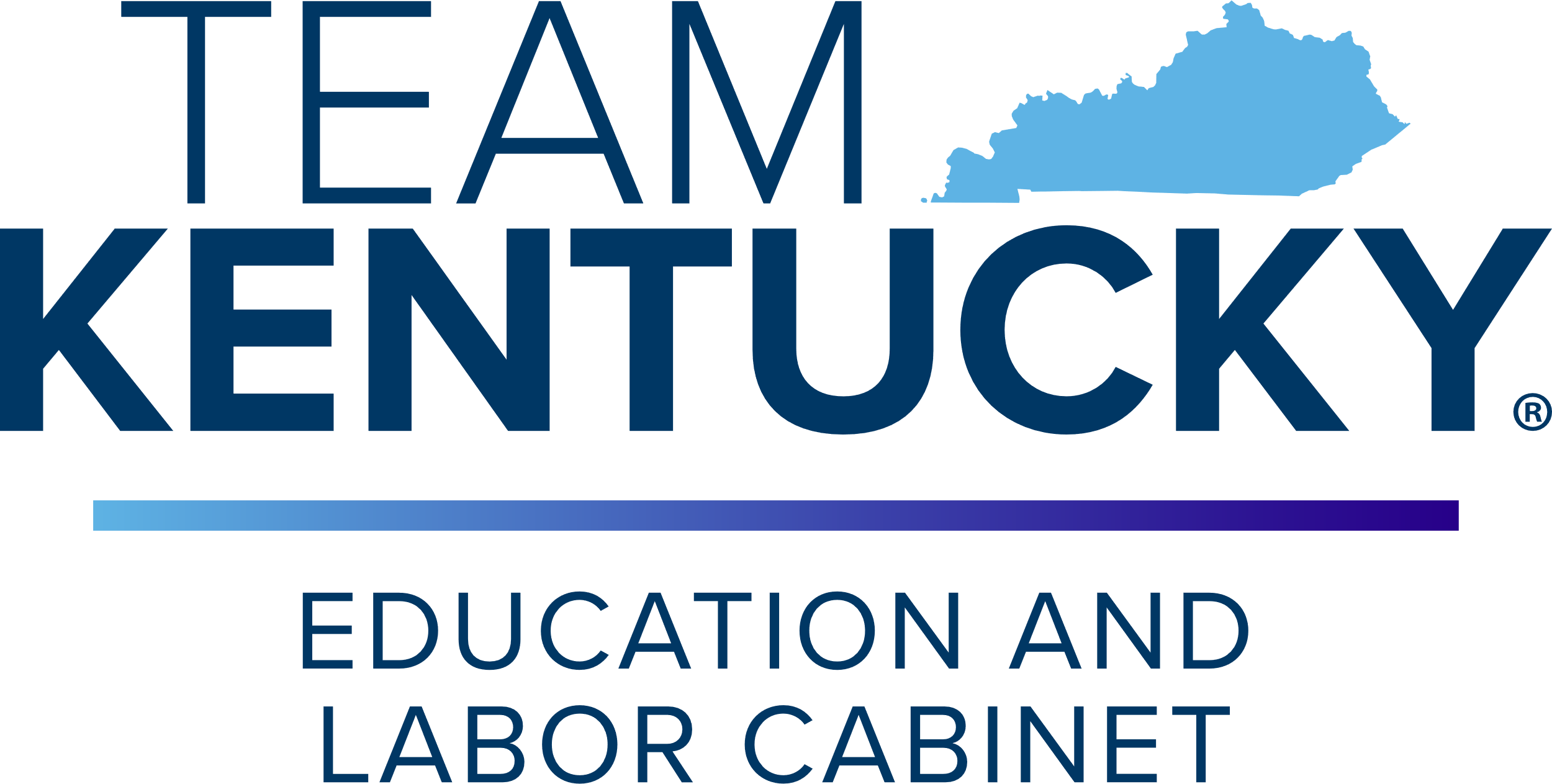 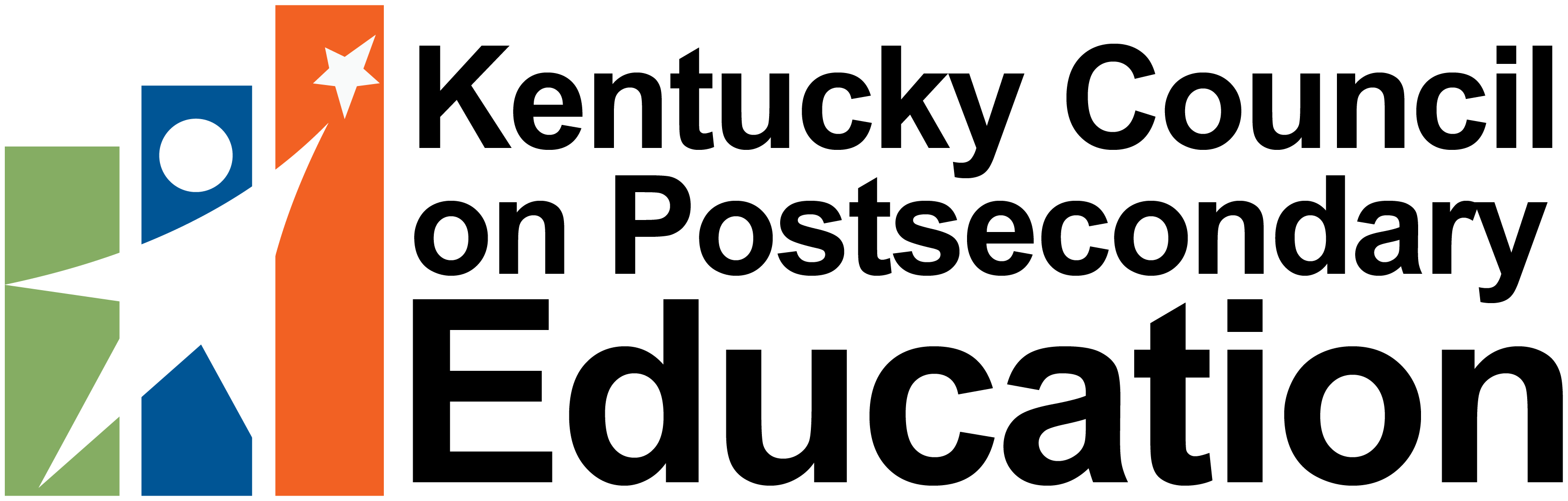